Цель: Овладение способами практического взаимодействия с окружающей средой. Формировать умение заниматься экспериментальной деятельностью. Развитие представлений о явлениях неживой природы.
Задачи:
Образовательные: Обобщить и систематизировать знания детей о зиме, зимних явлениях. Познакомить детей с физическими свойствами снега и льда. Формировать умение заниматься экспериментальной деятельностью. Научить детей решать познавательные задачи и делать выводы.
Развивающие: Развивать познавательный интерес детей, творчество, умение мыслить логически. Закреплять умение подбирать прилагательные. Развивать навыки  , взаимопонимания, доброжелательности, самостоятельности, инициативности.
Воспитательные: Воспитывать любознательность, любовь и бережное отношение к 
природе 
                                                                               
                                                                     Подготовила воспитатель : Сивцова  Р.Ф.
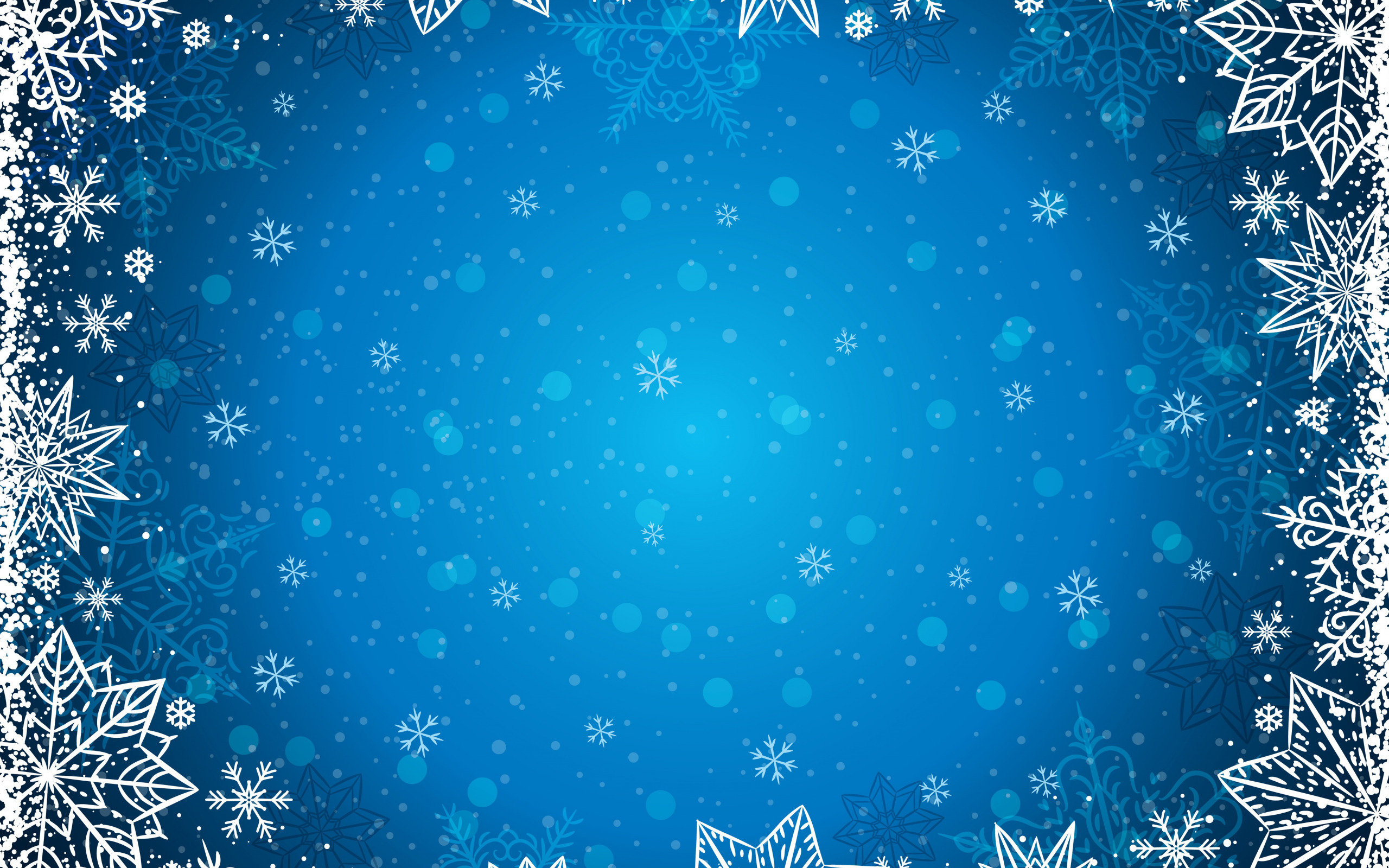 Зимняя лаборатория
Опытно-исследовательская деятельность детей
в детском саду
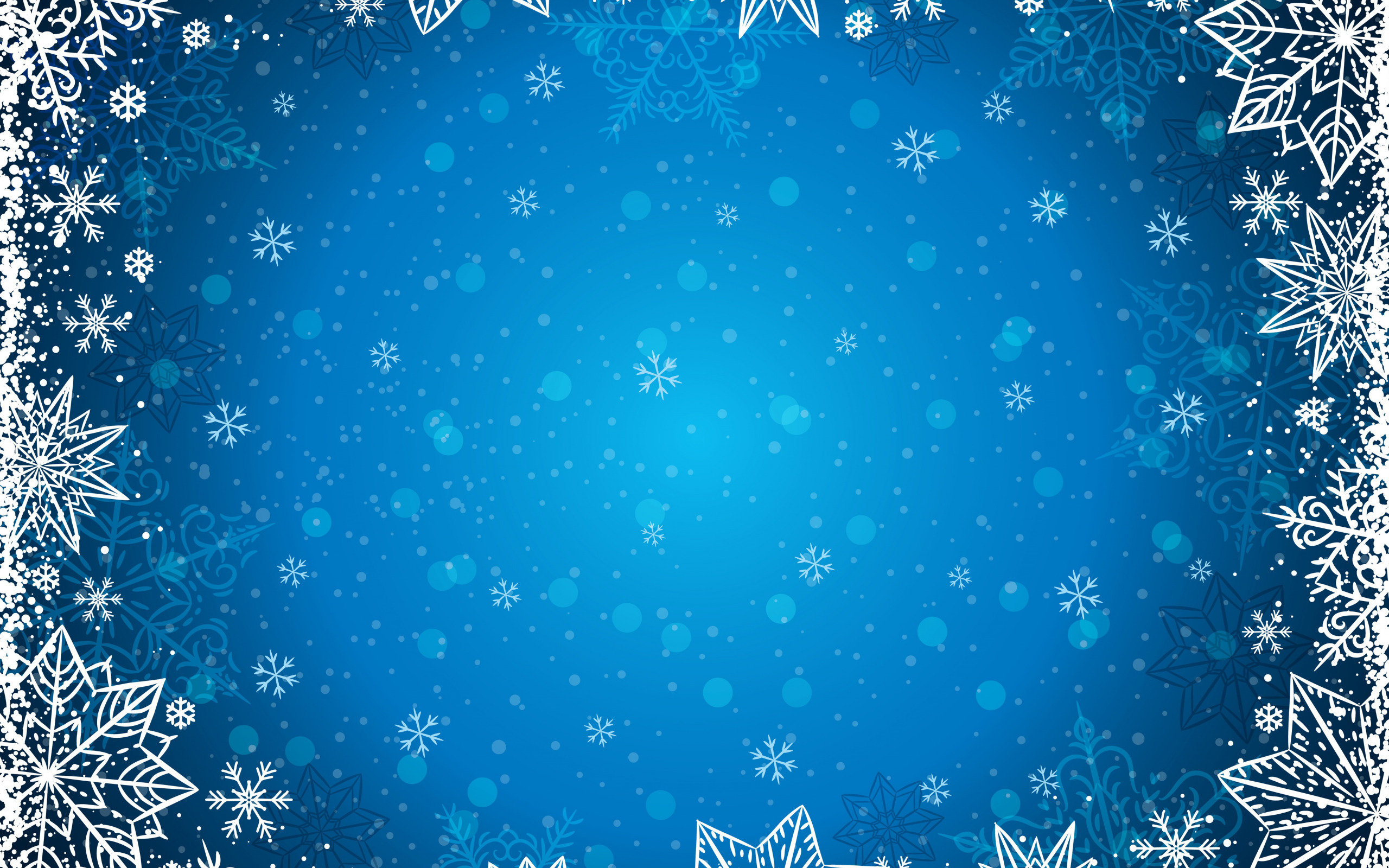 Снег  пушистый, серебристый
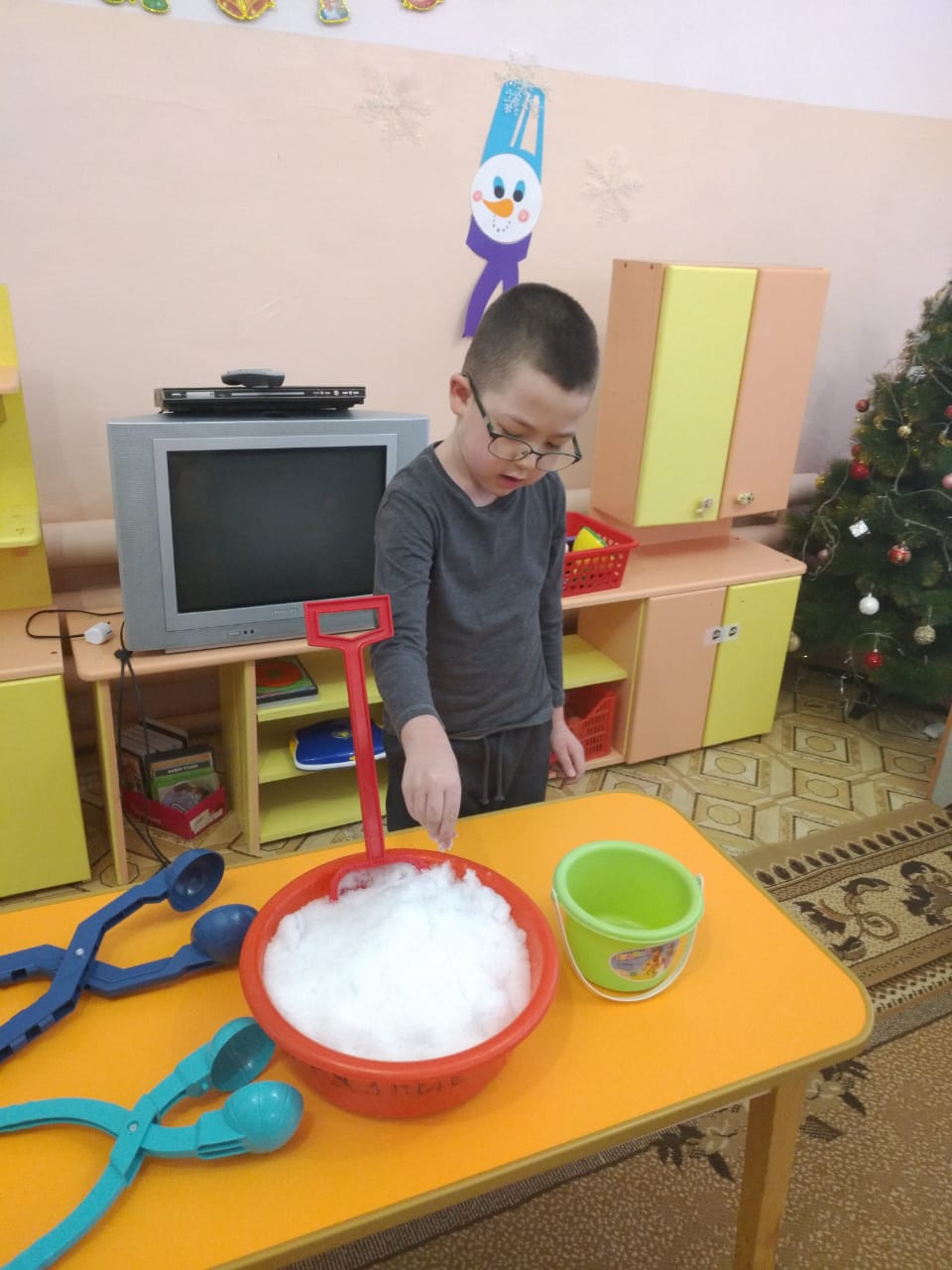 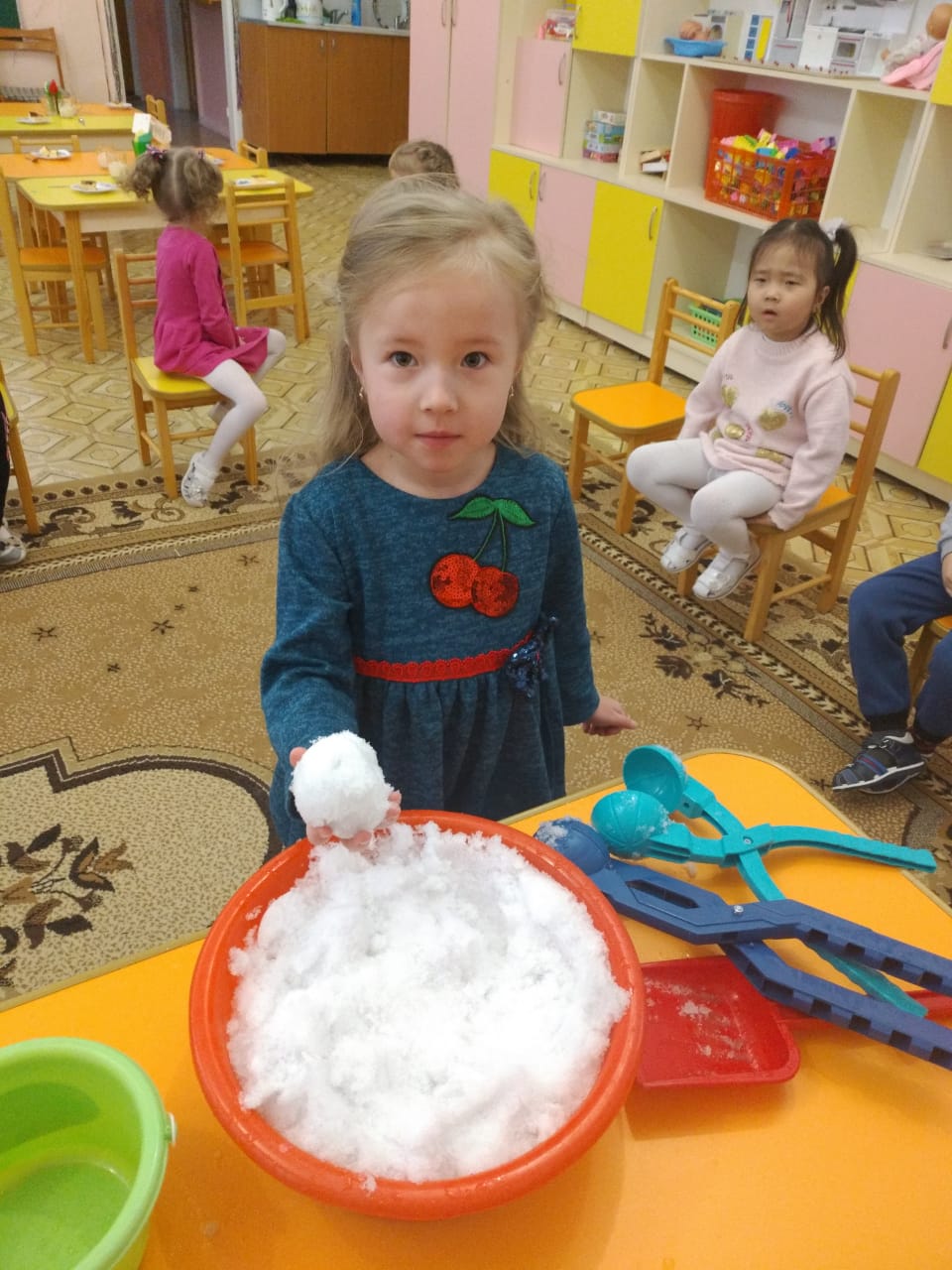 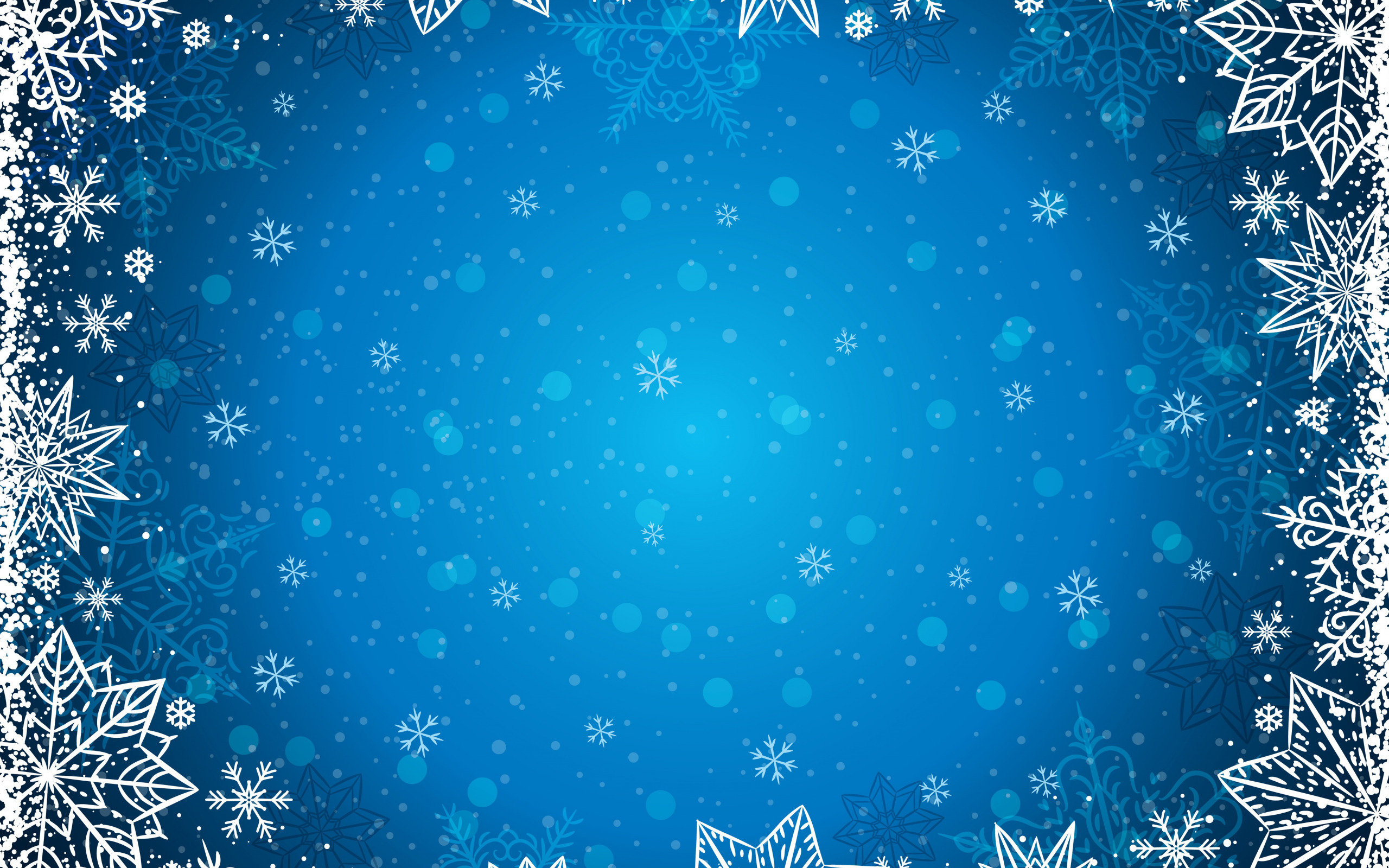 А   возьмешь,  вода в  руке
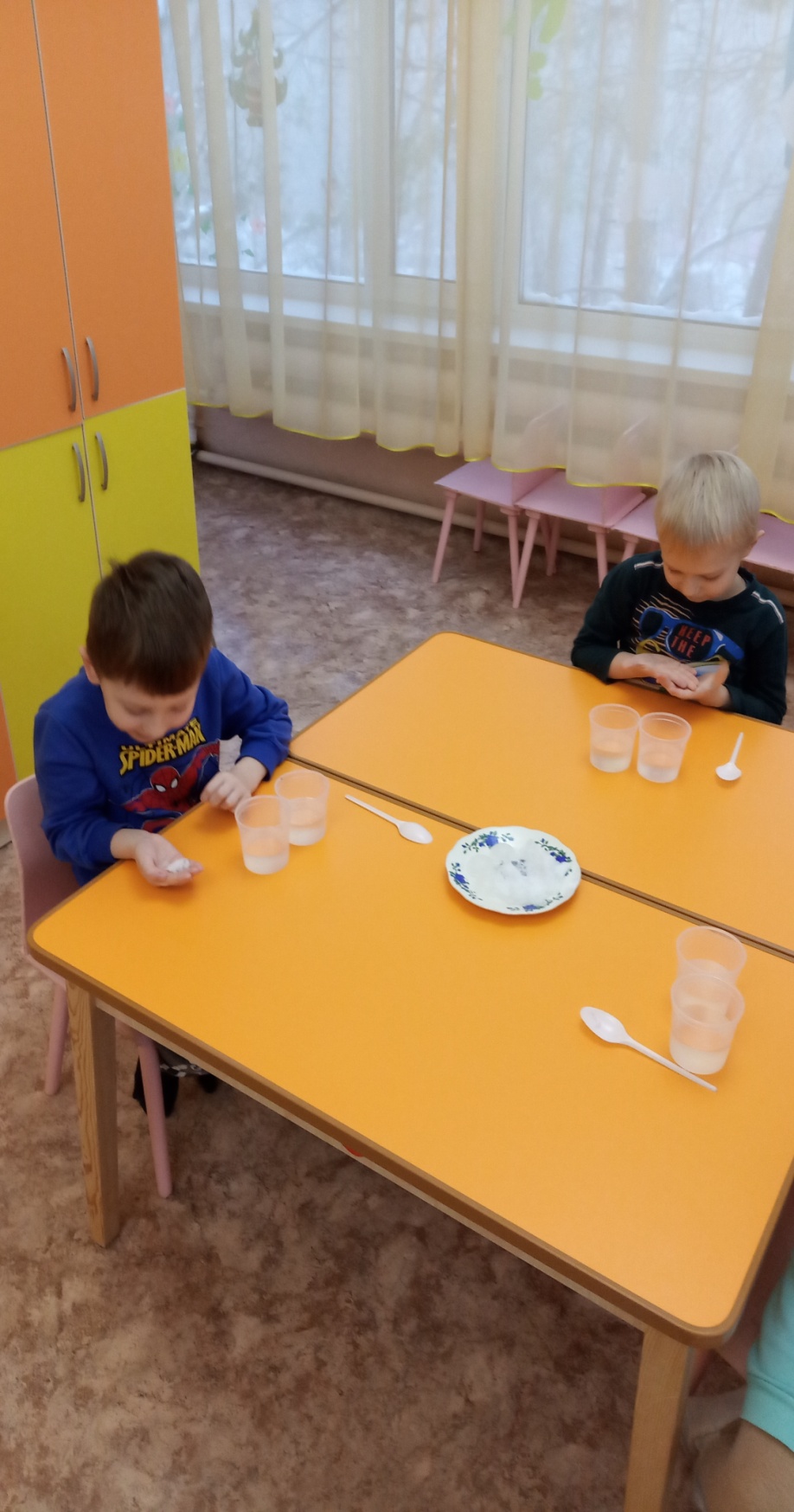 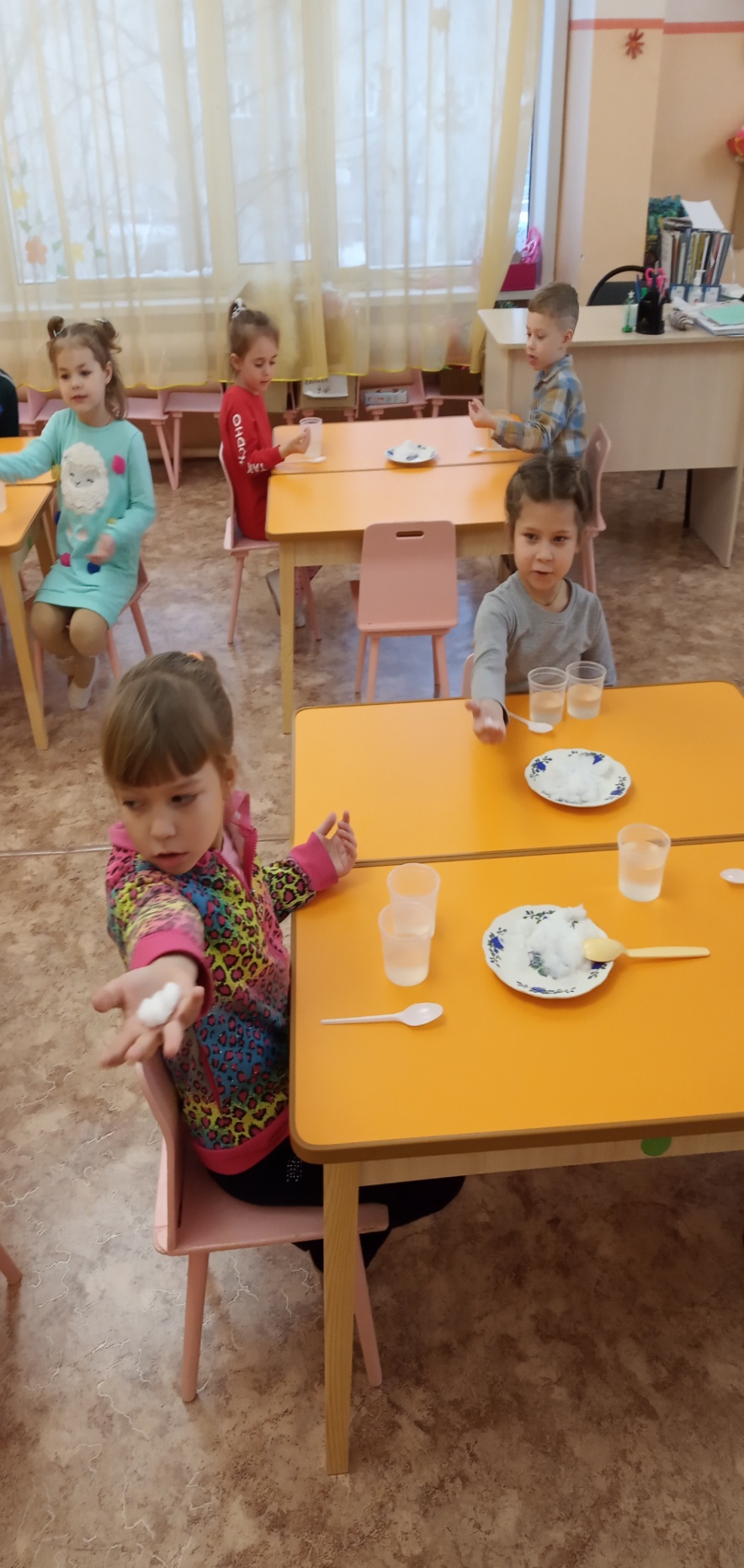 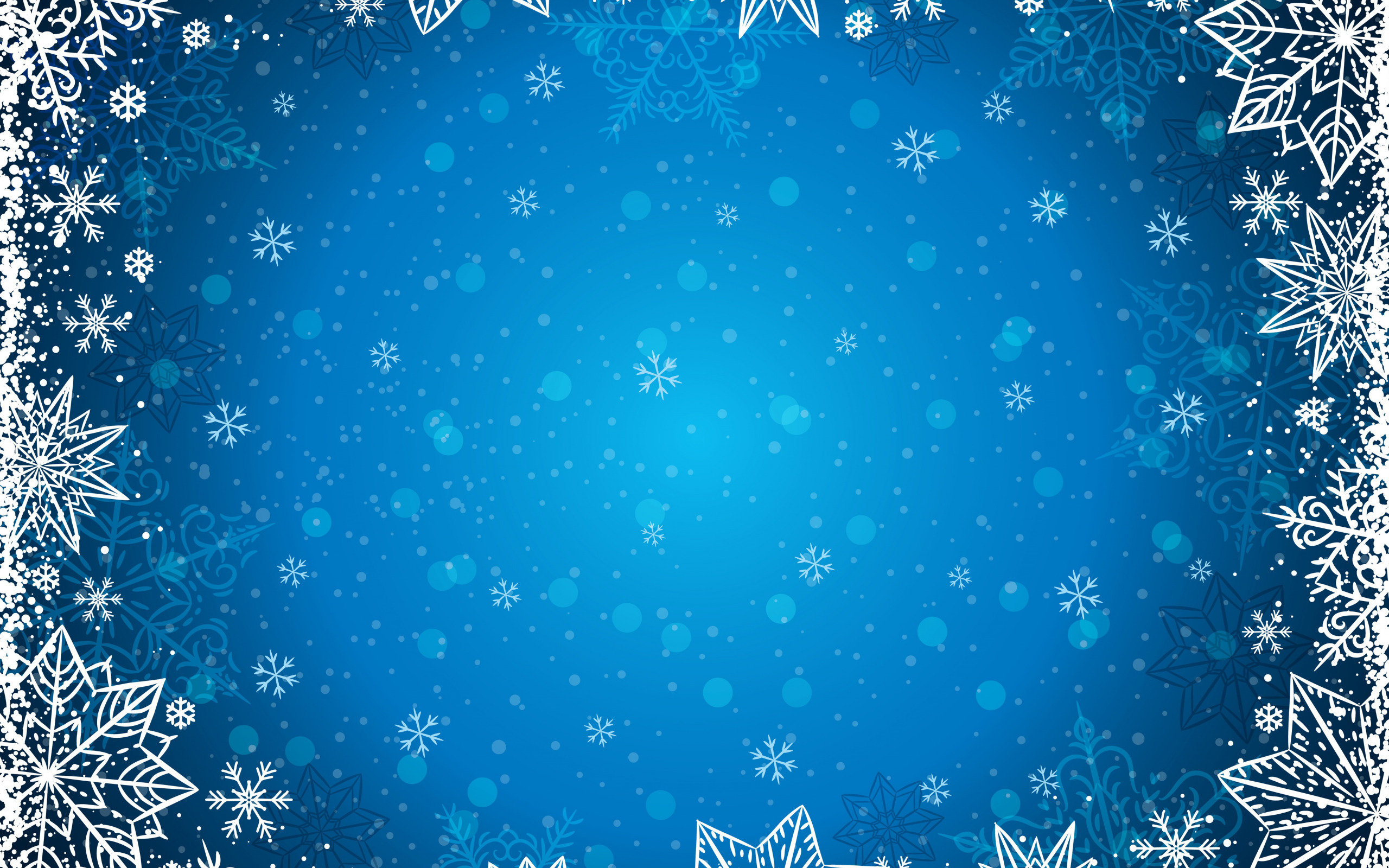 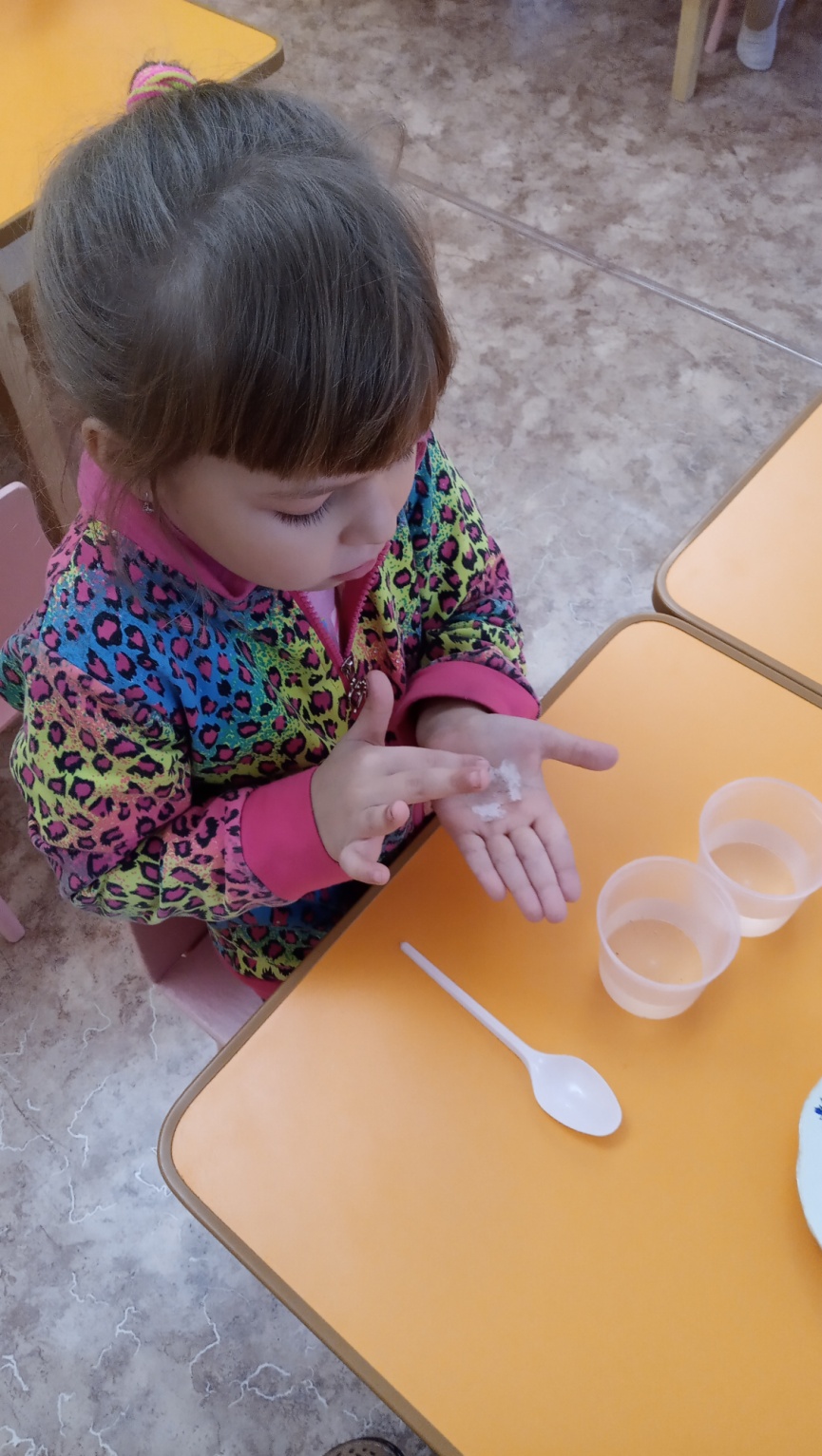 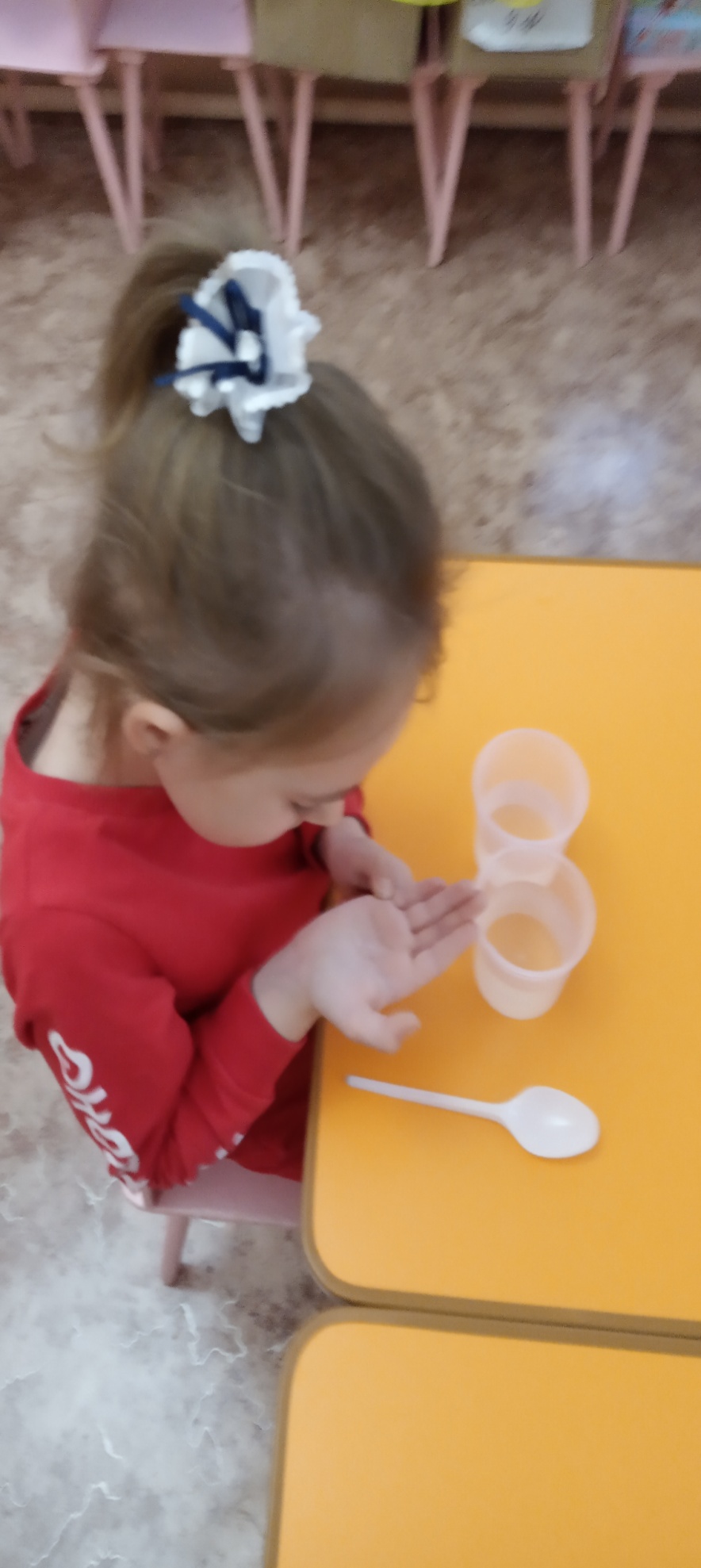 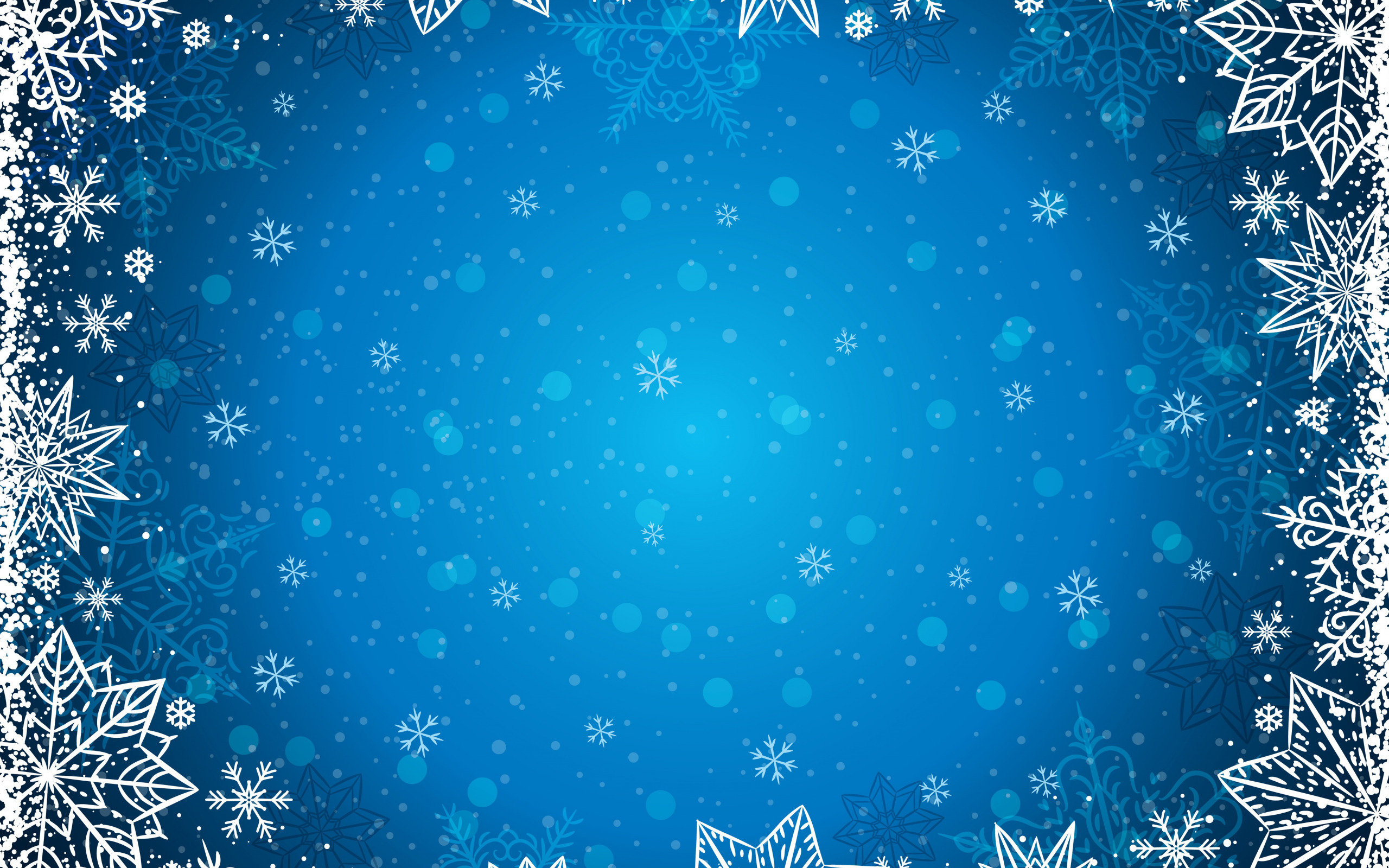 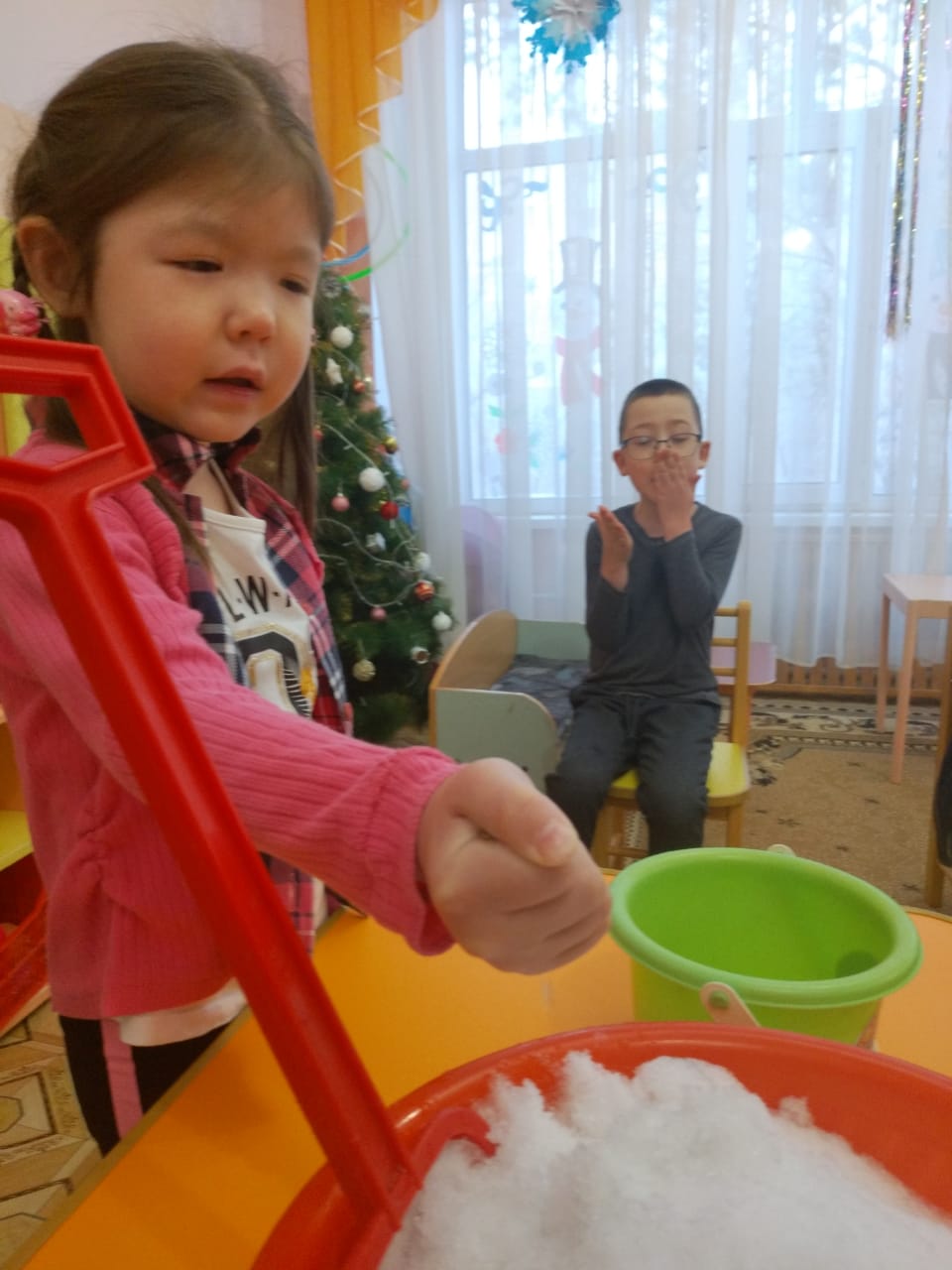 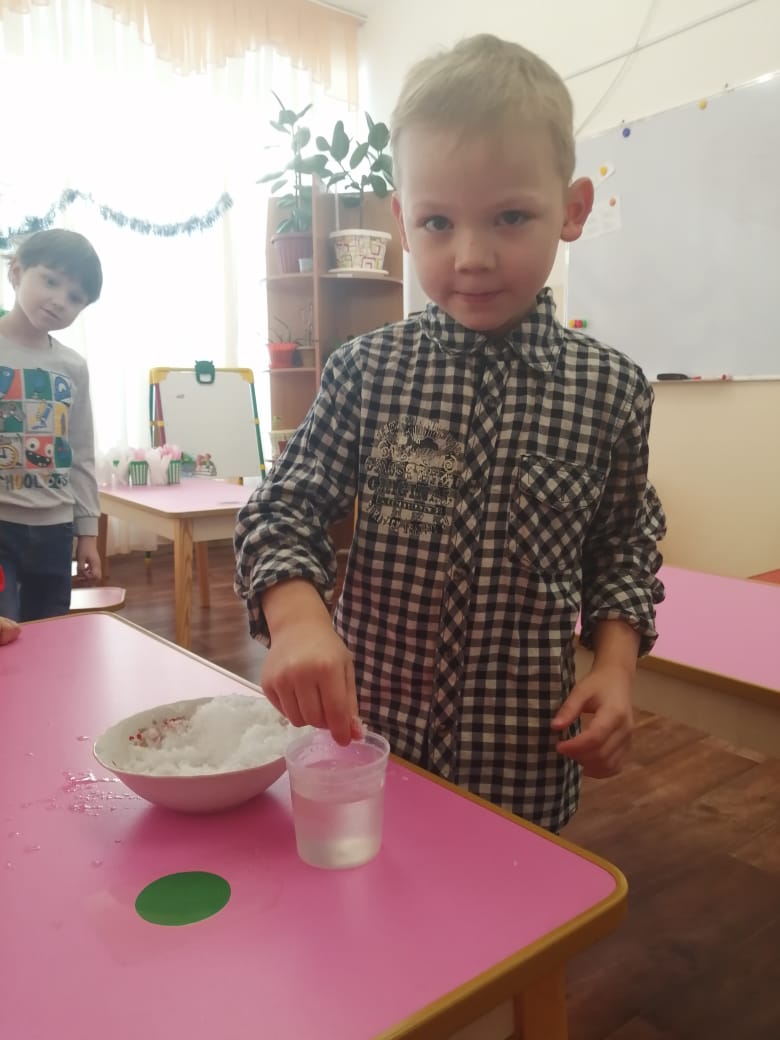 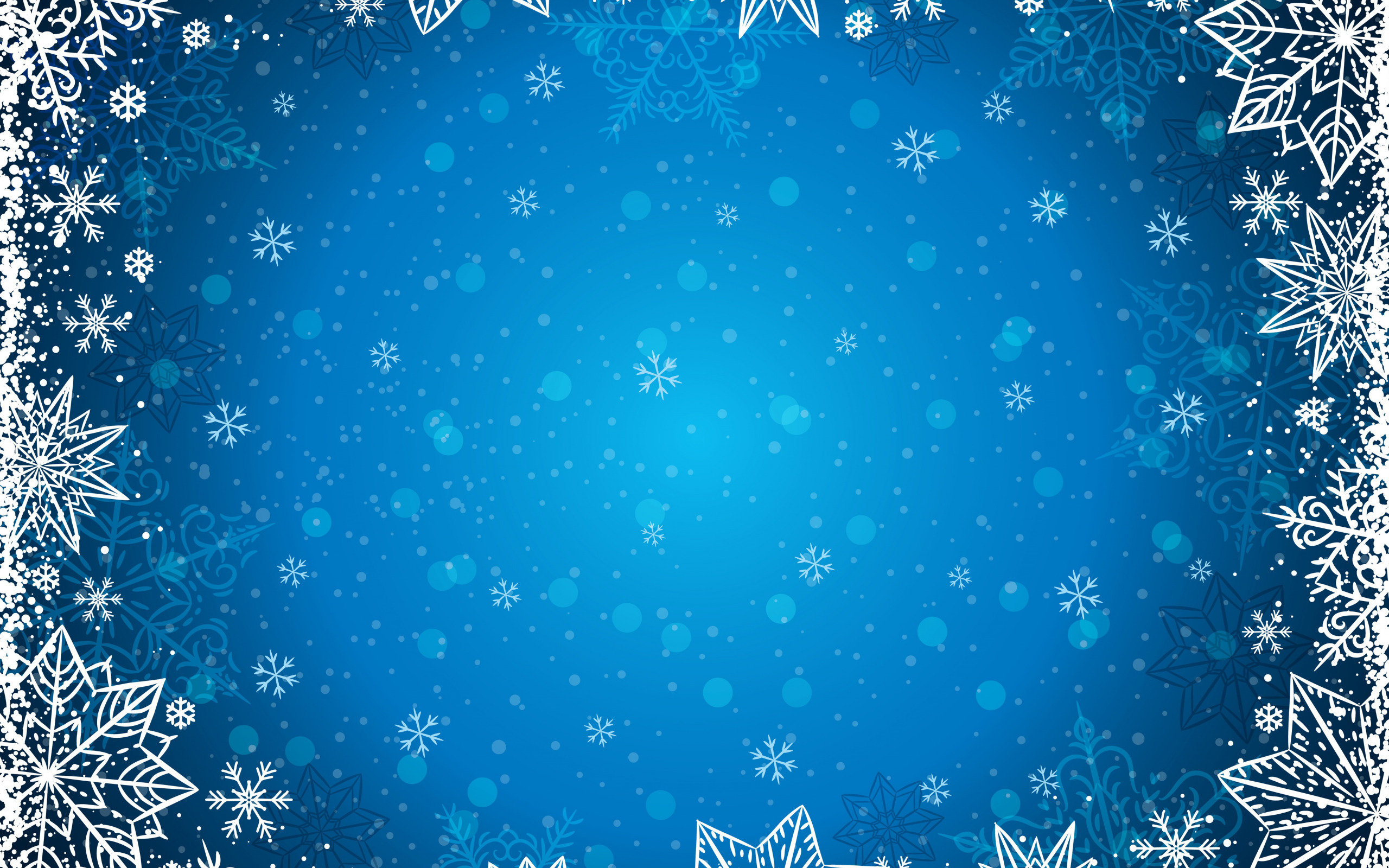 Снег  тает в  воде и тает  в  тепле
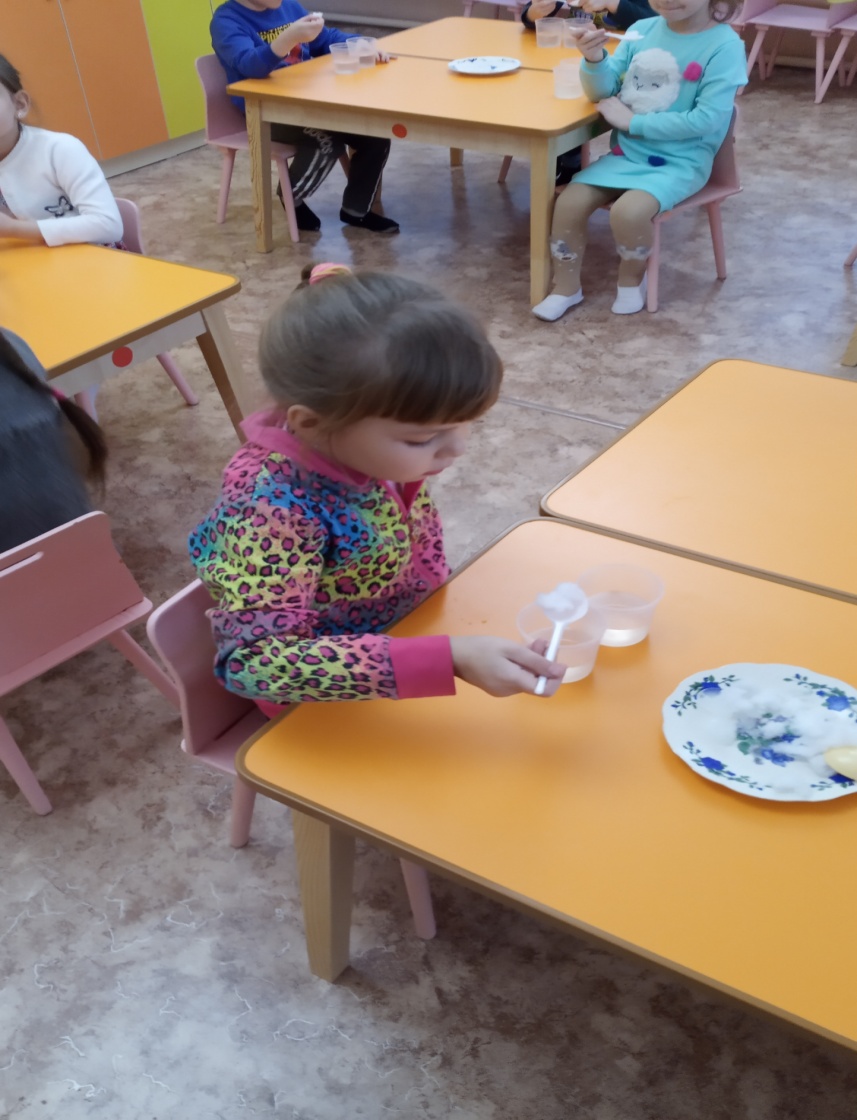 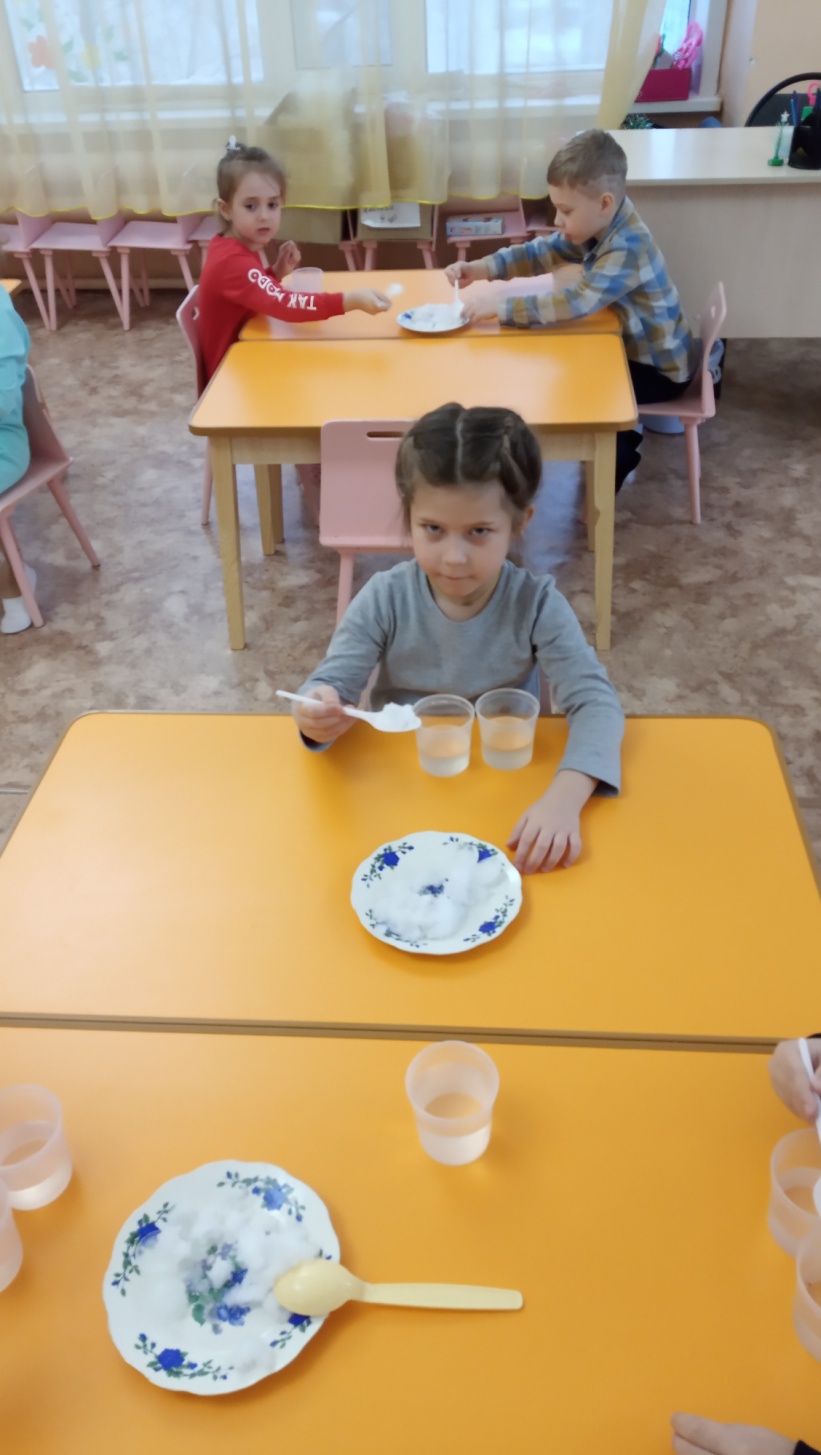 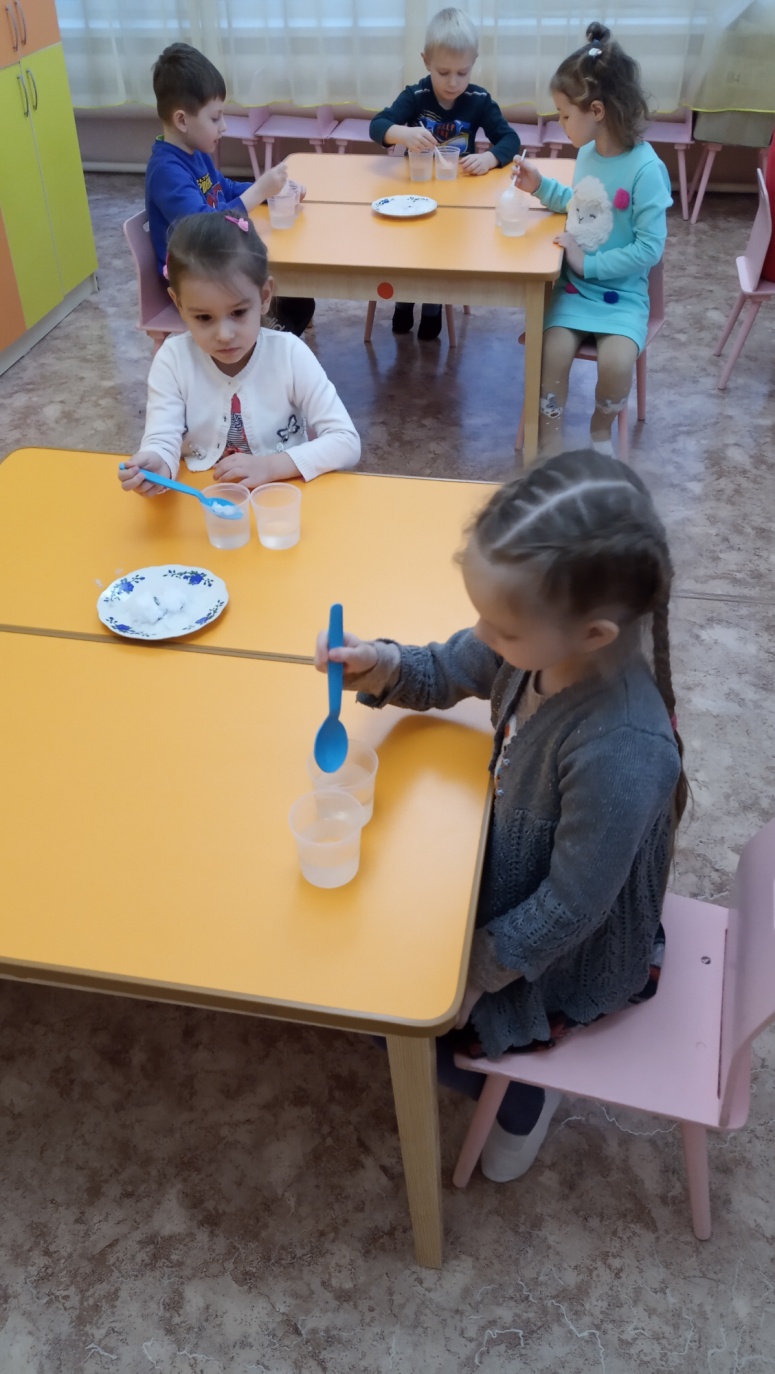 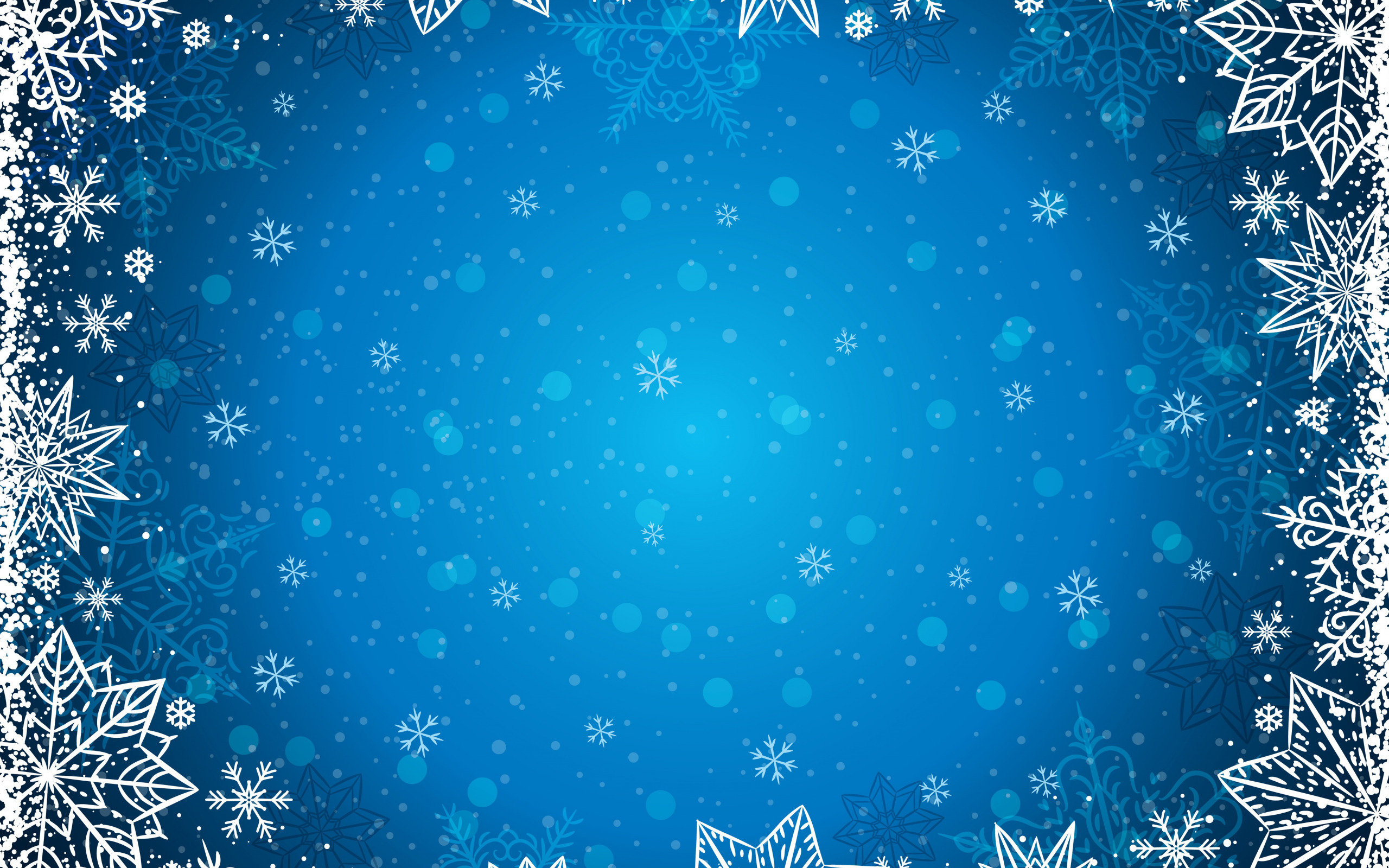 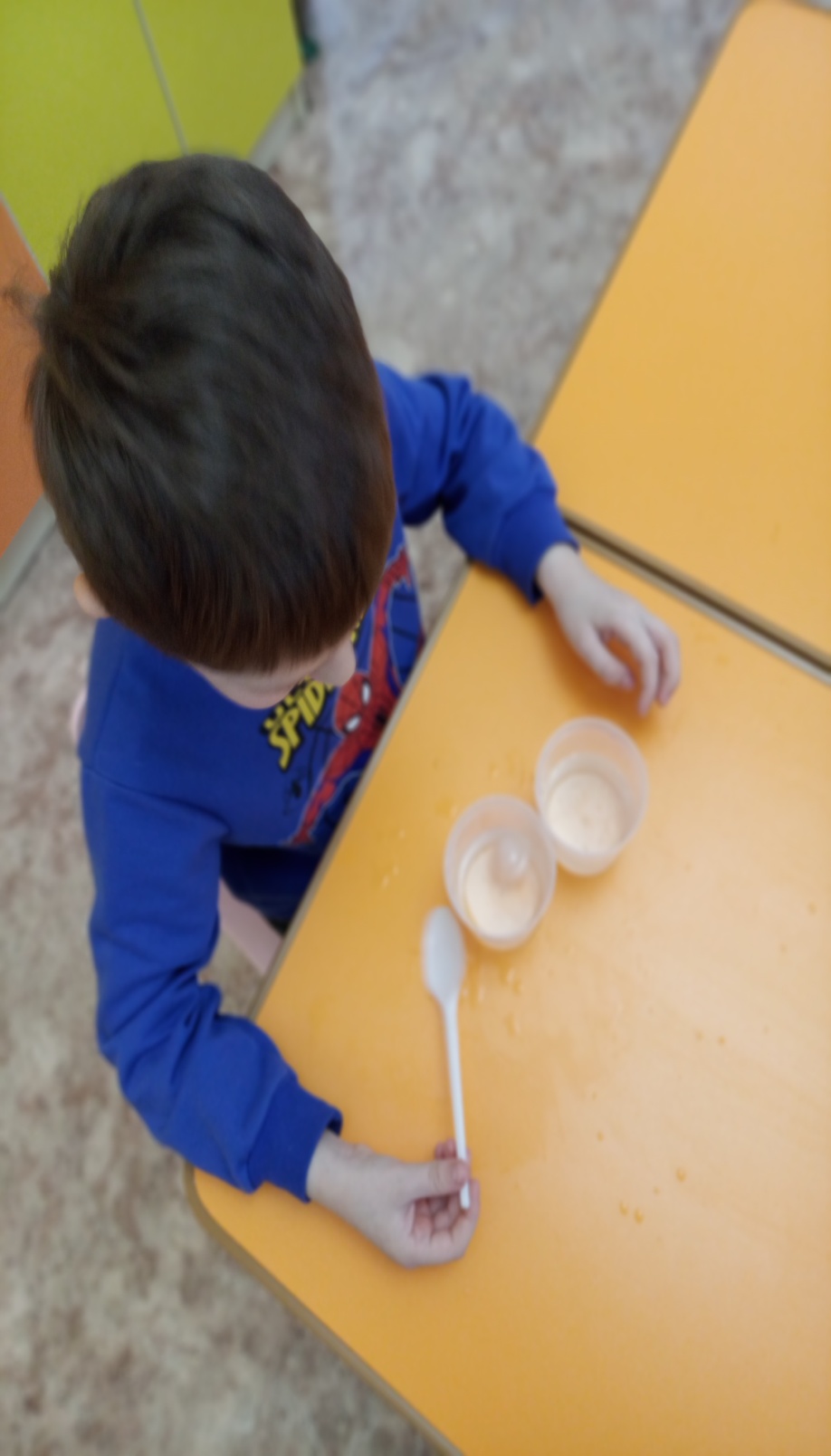 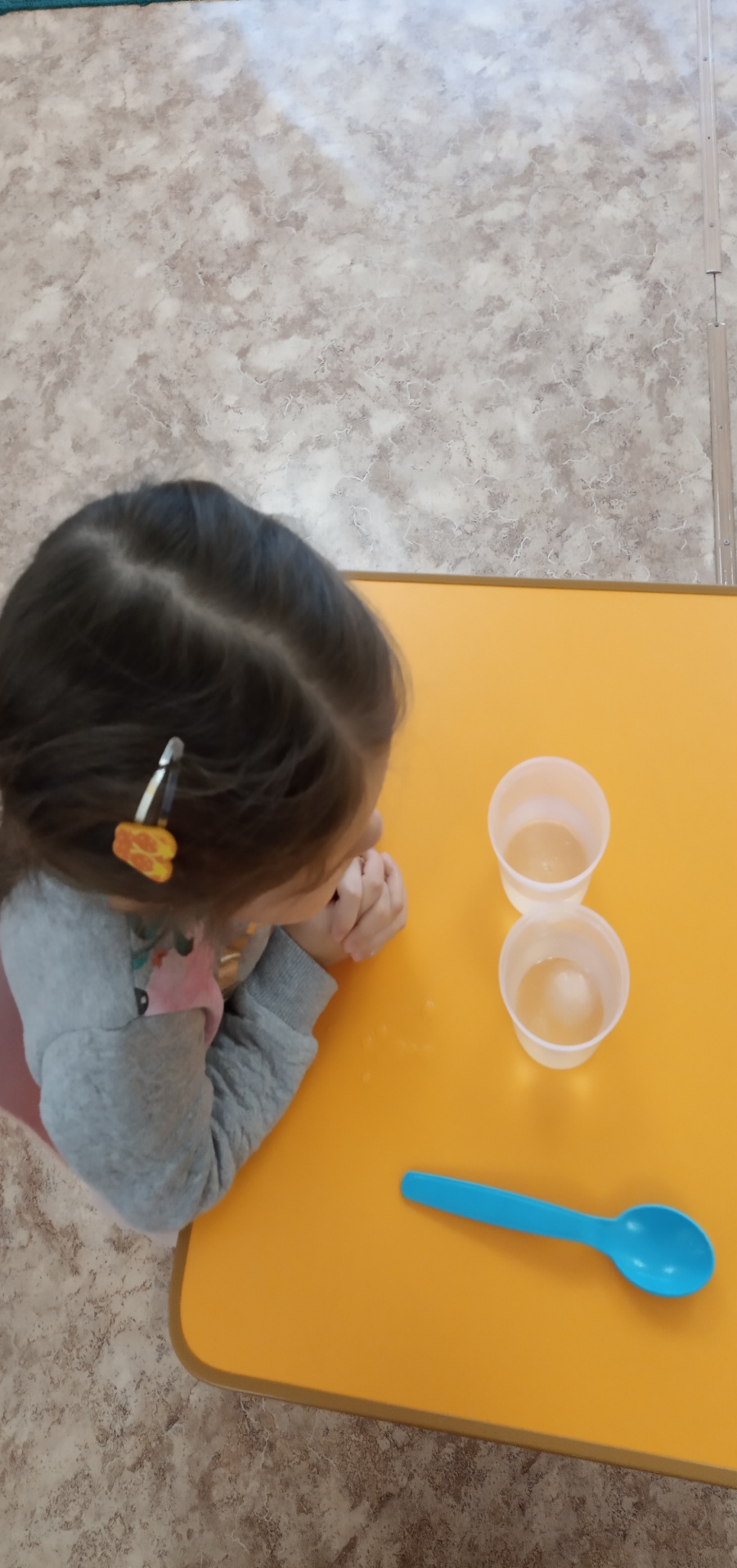 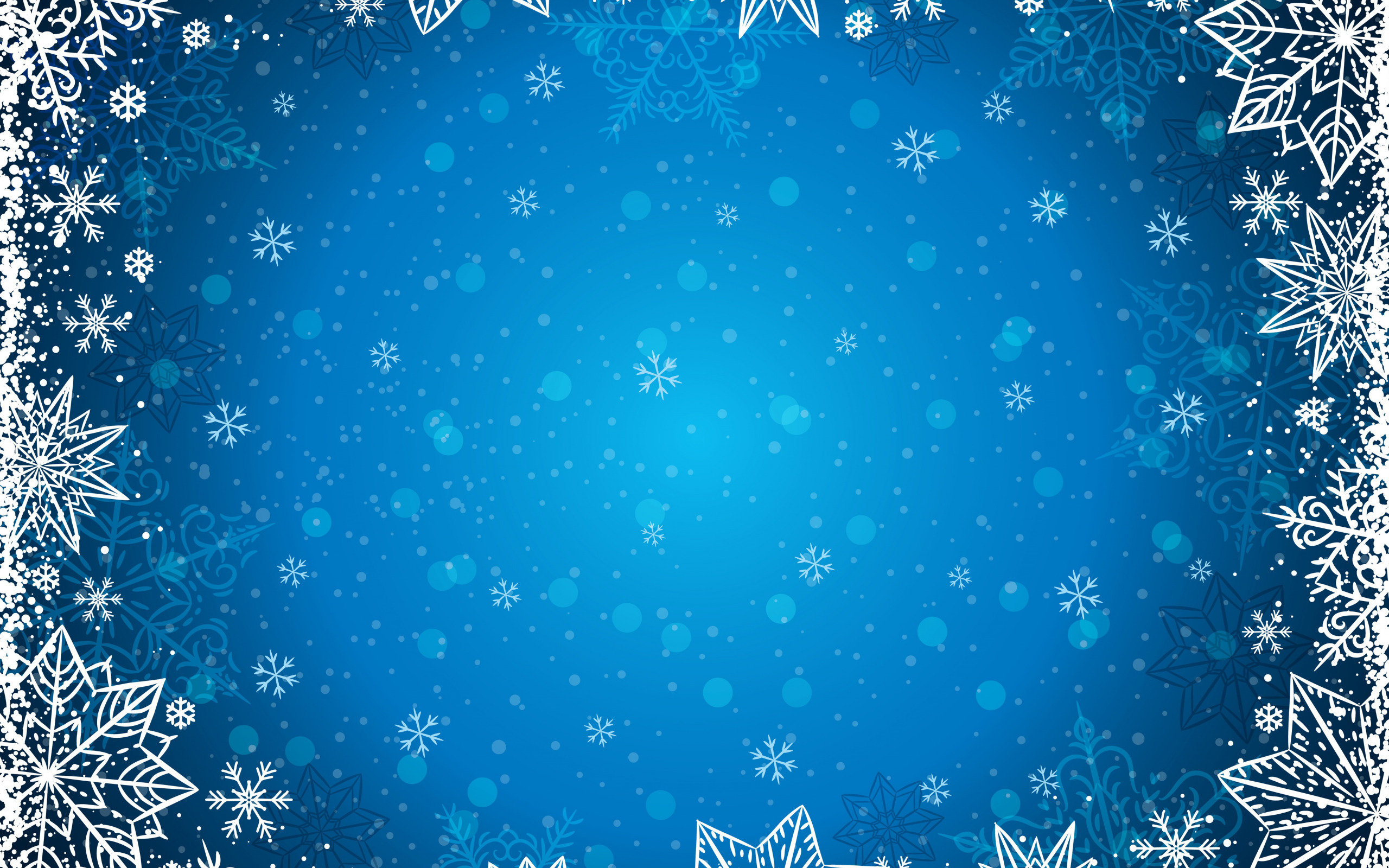 Вода на морозе превращается в лед. Вот такие                                     
        красивые цветные льдинки у нас получились
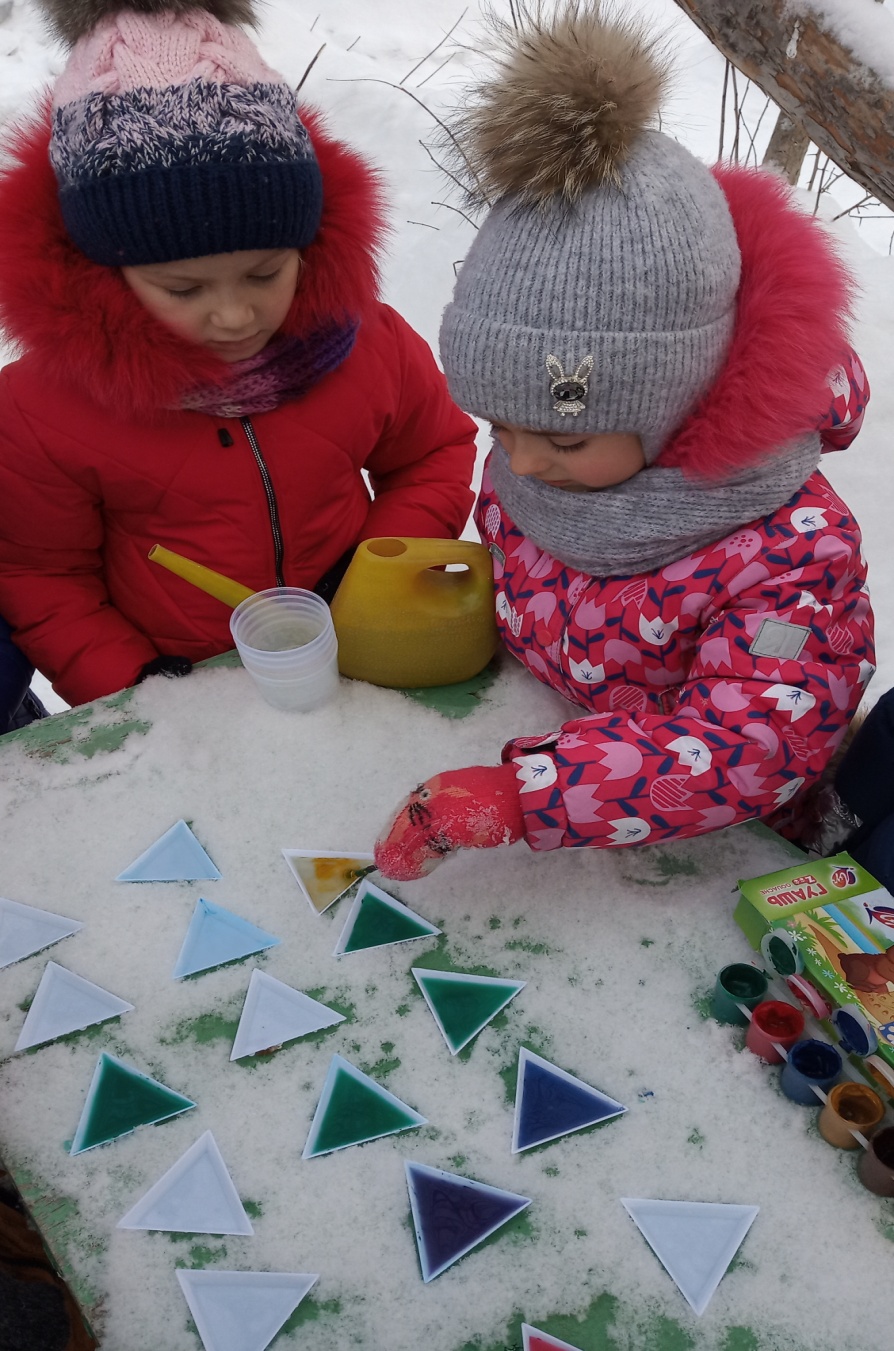 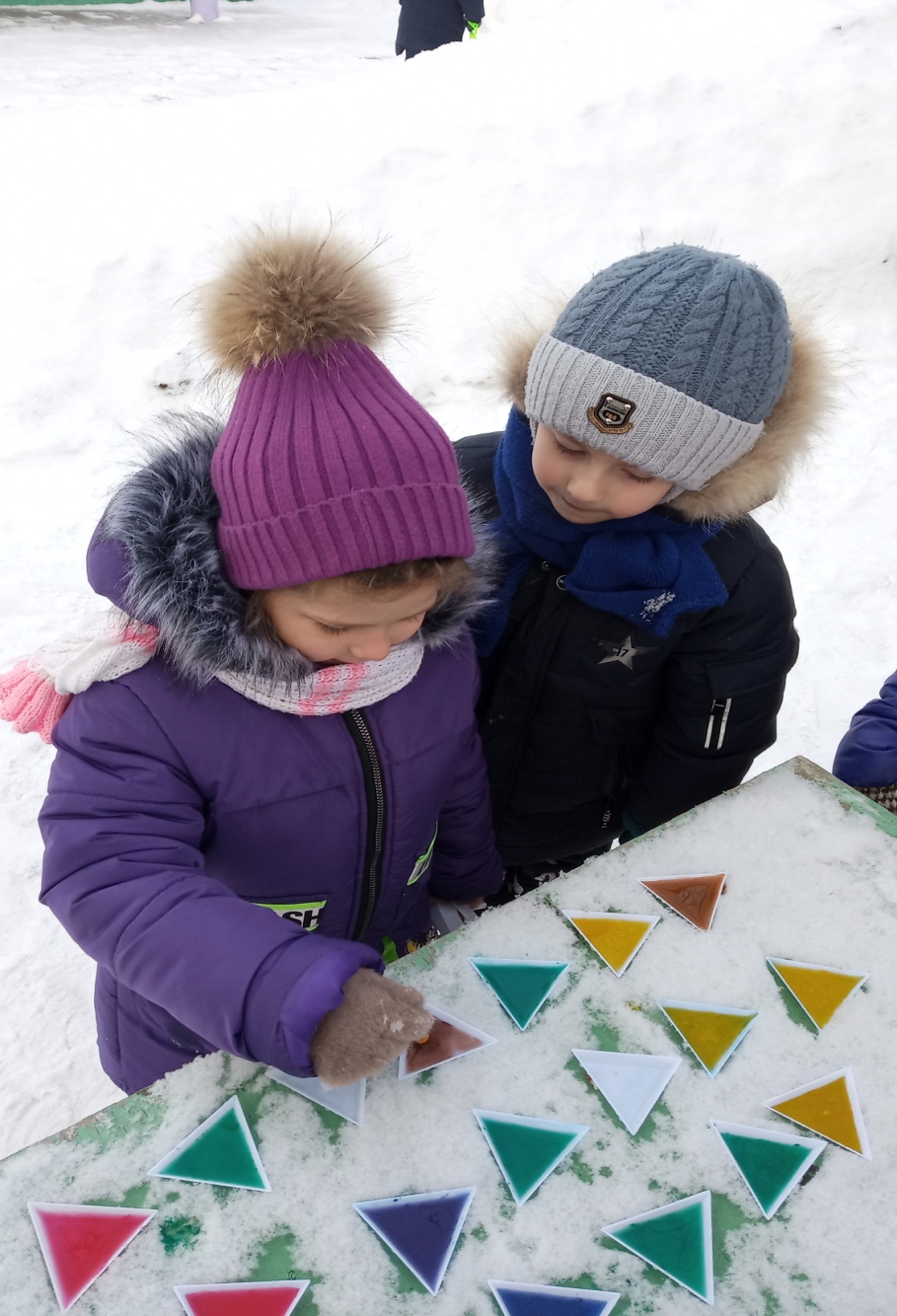 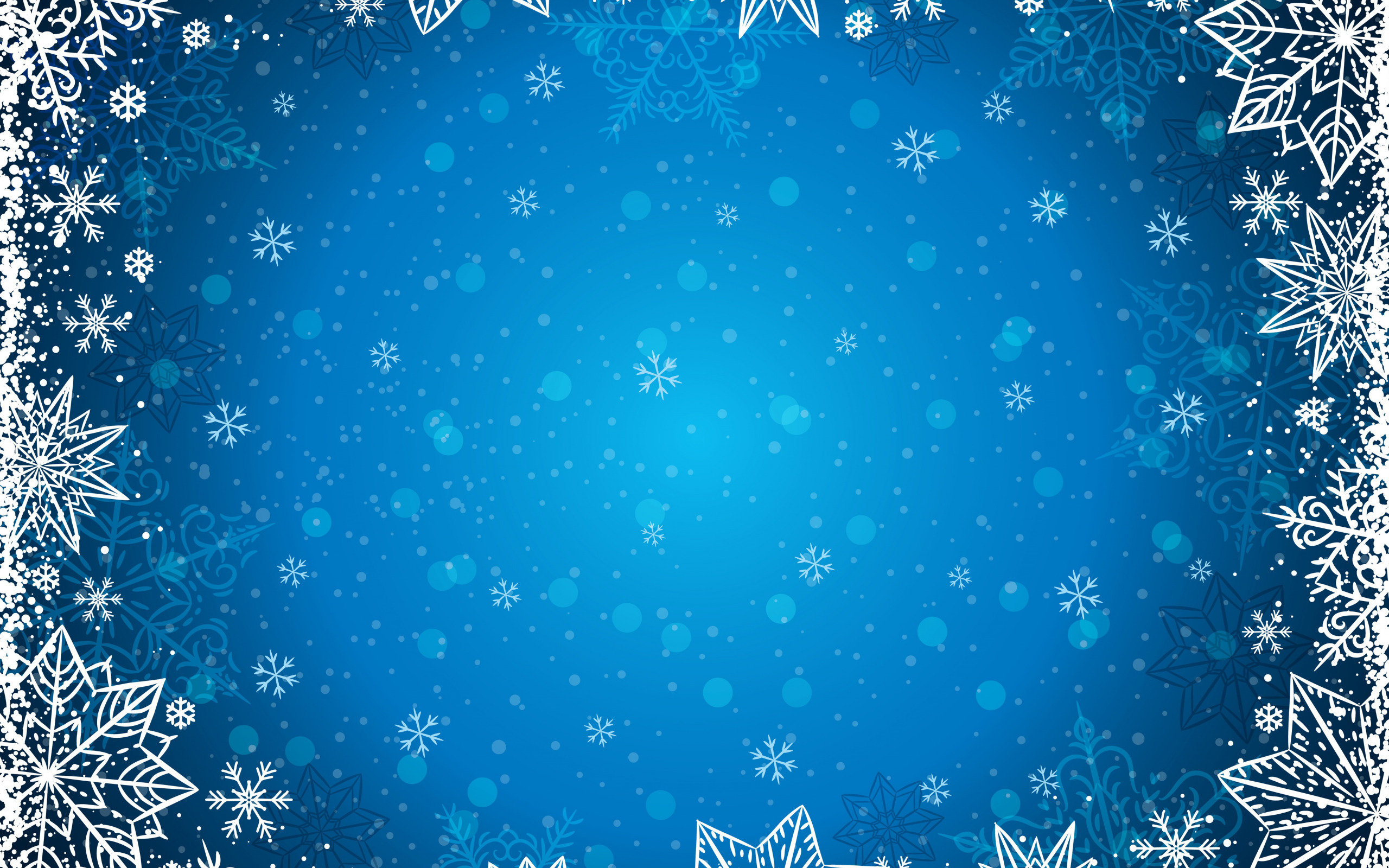 Снег на улице липкий, из него можно делать снежки и снежные постройки
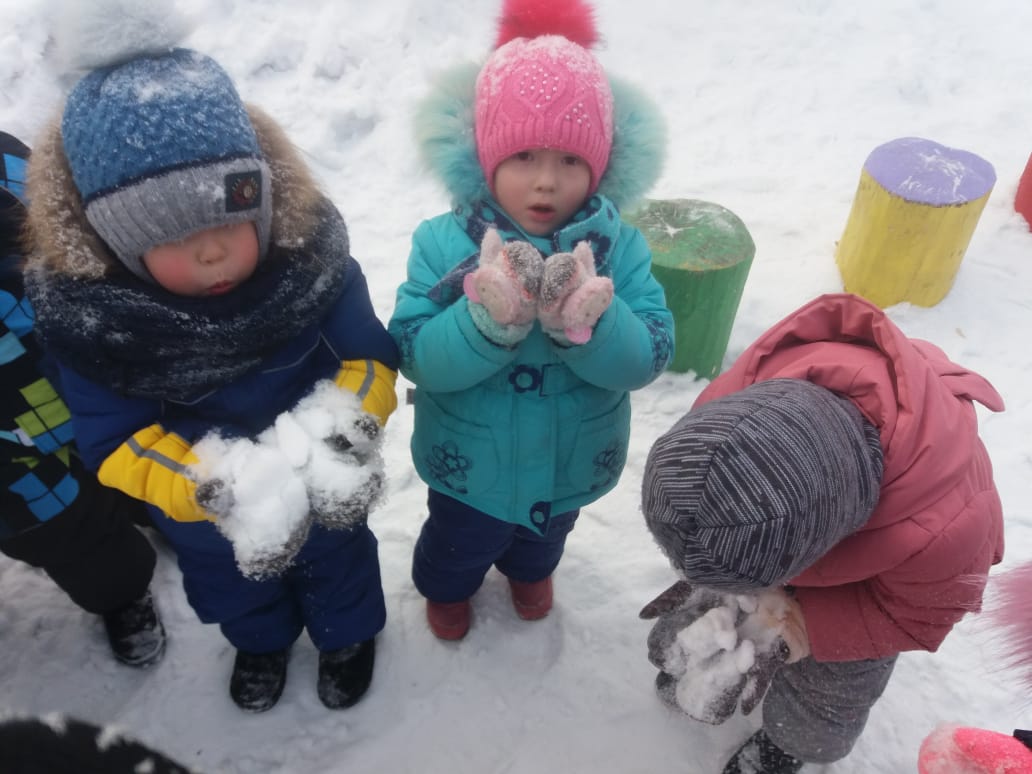 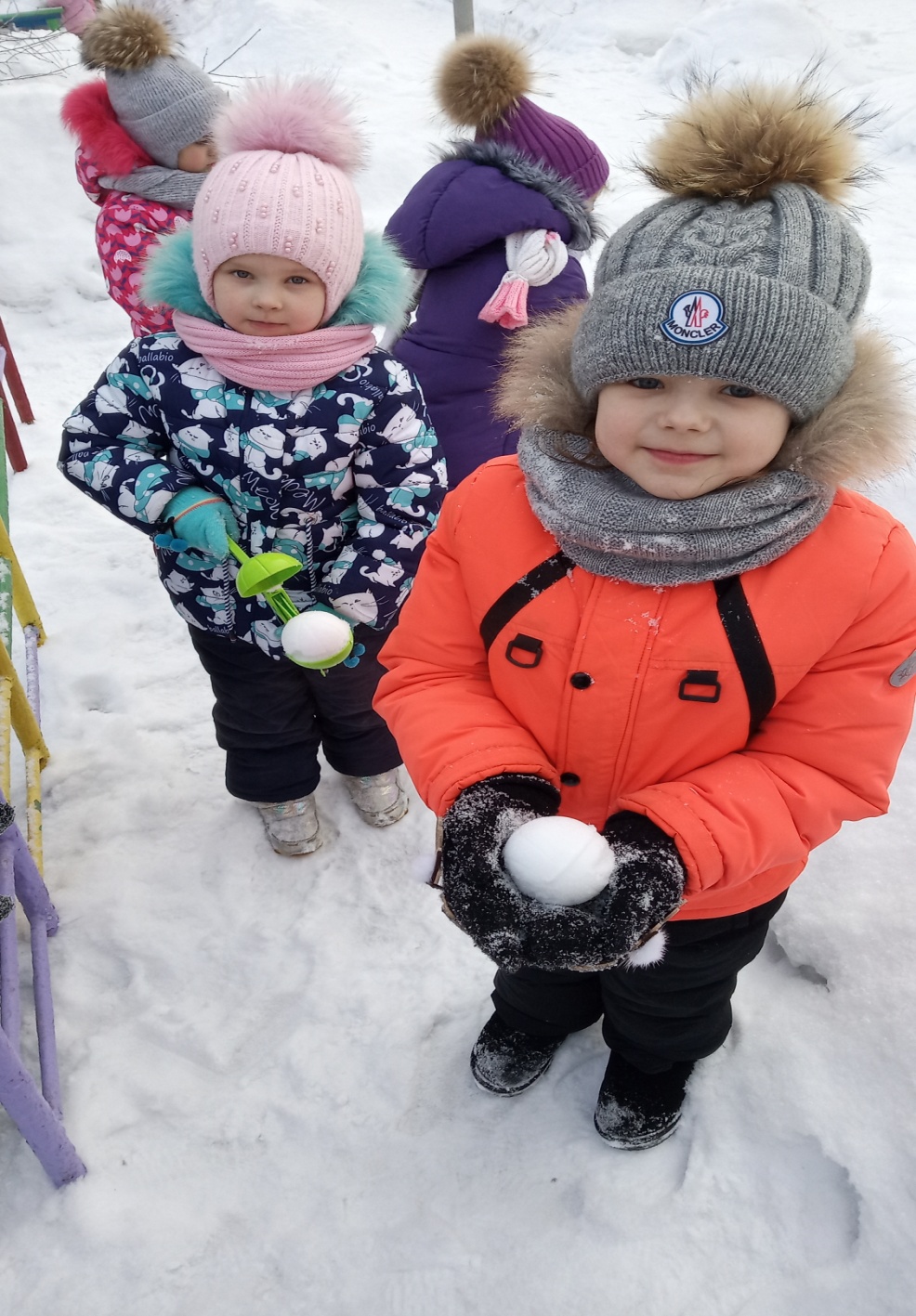 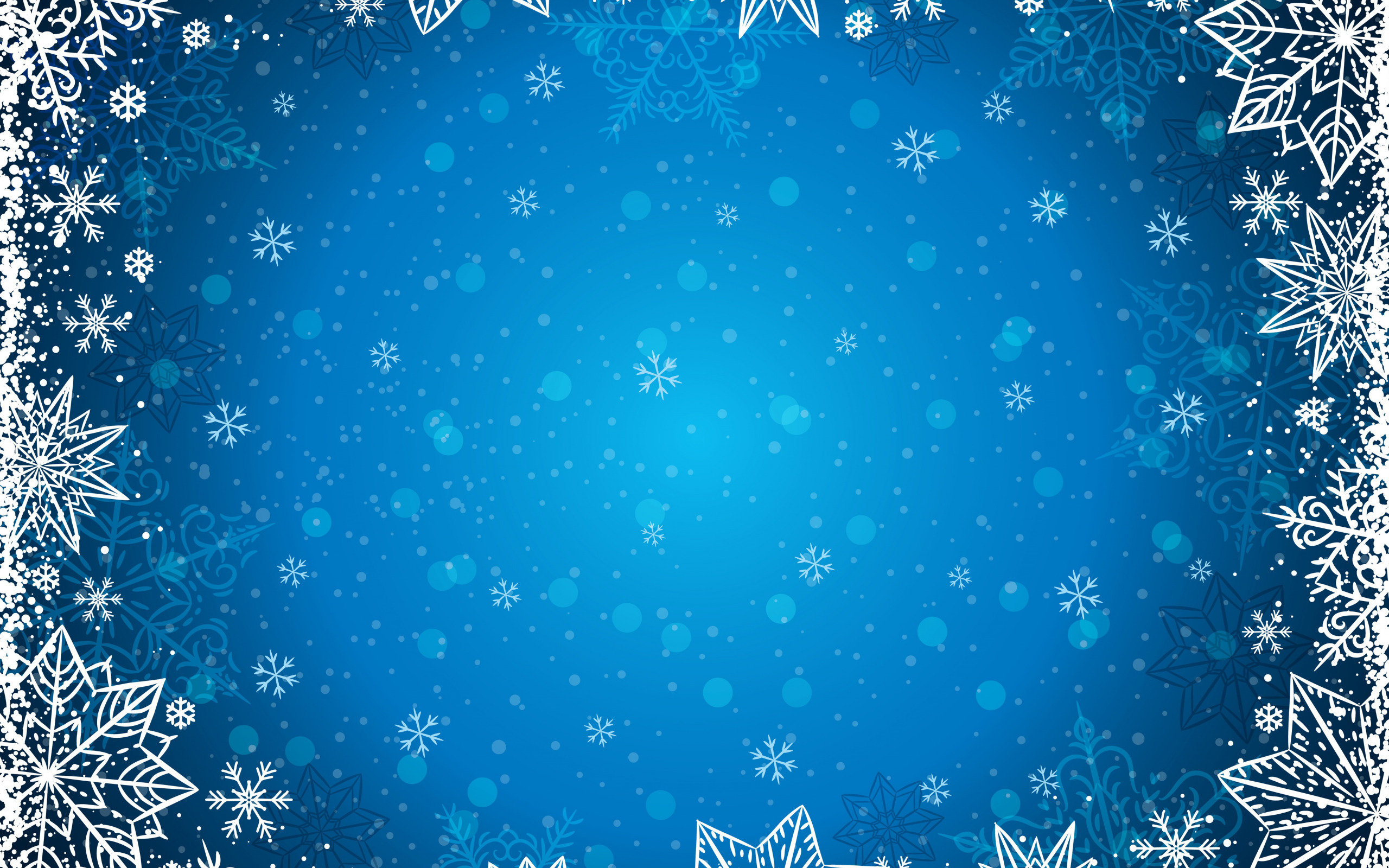 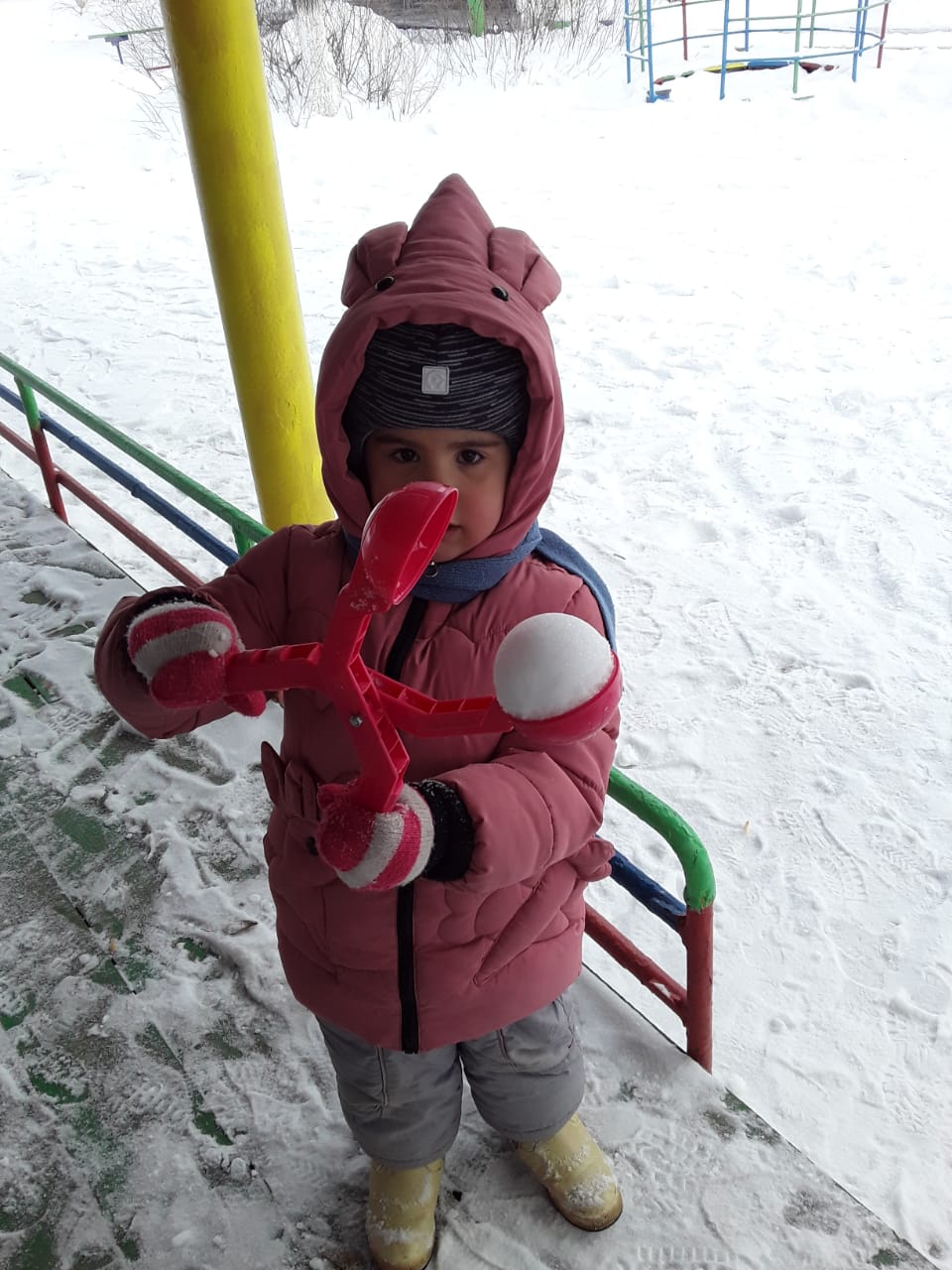 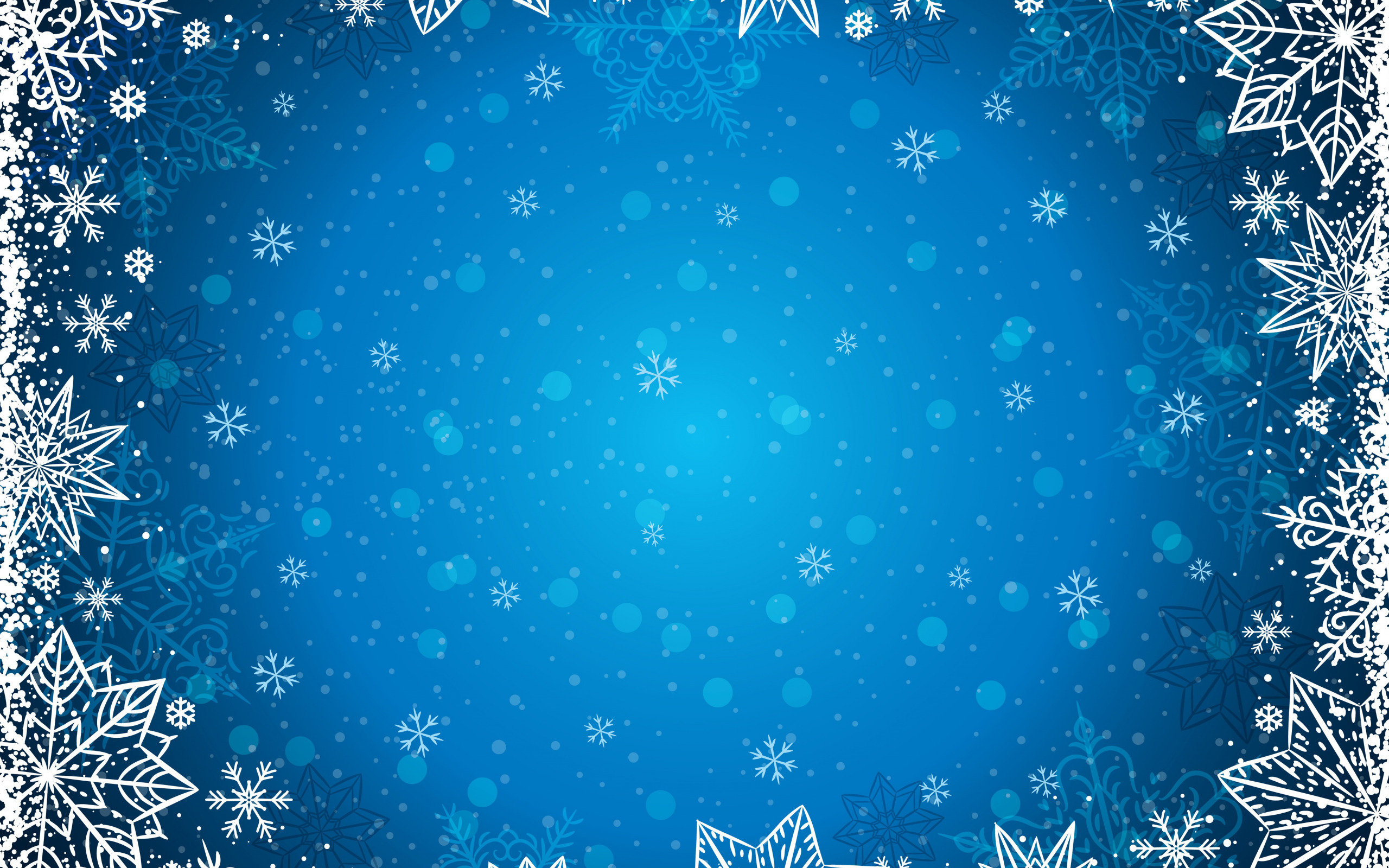 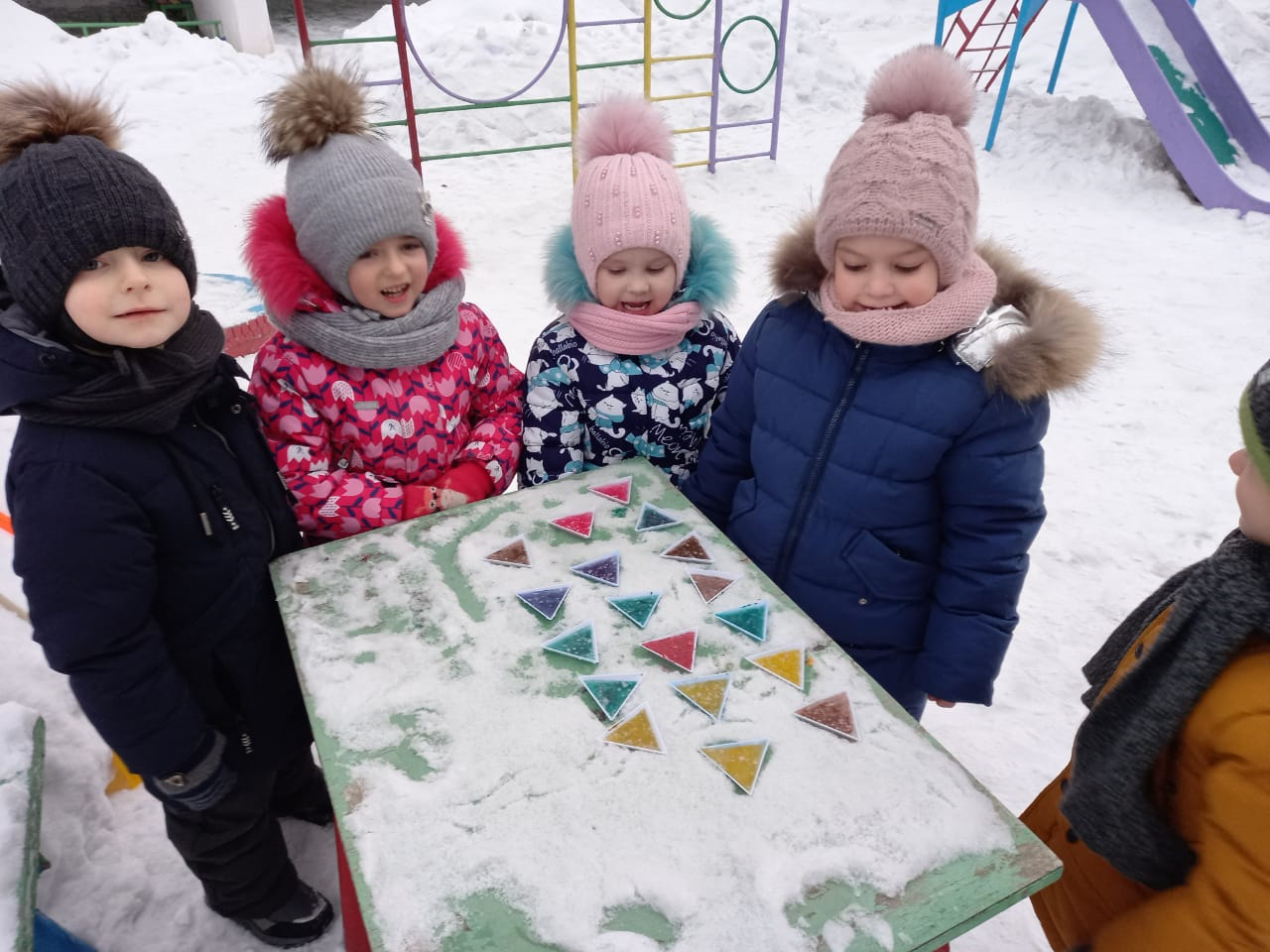 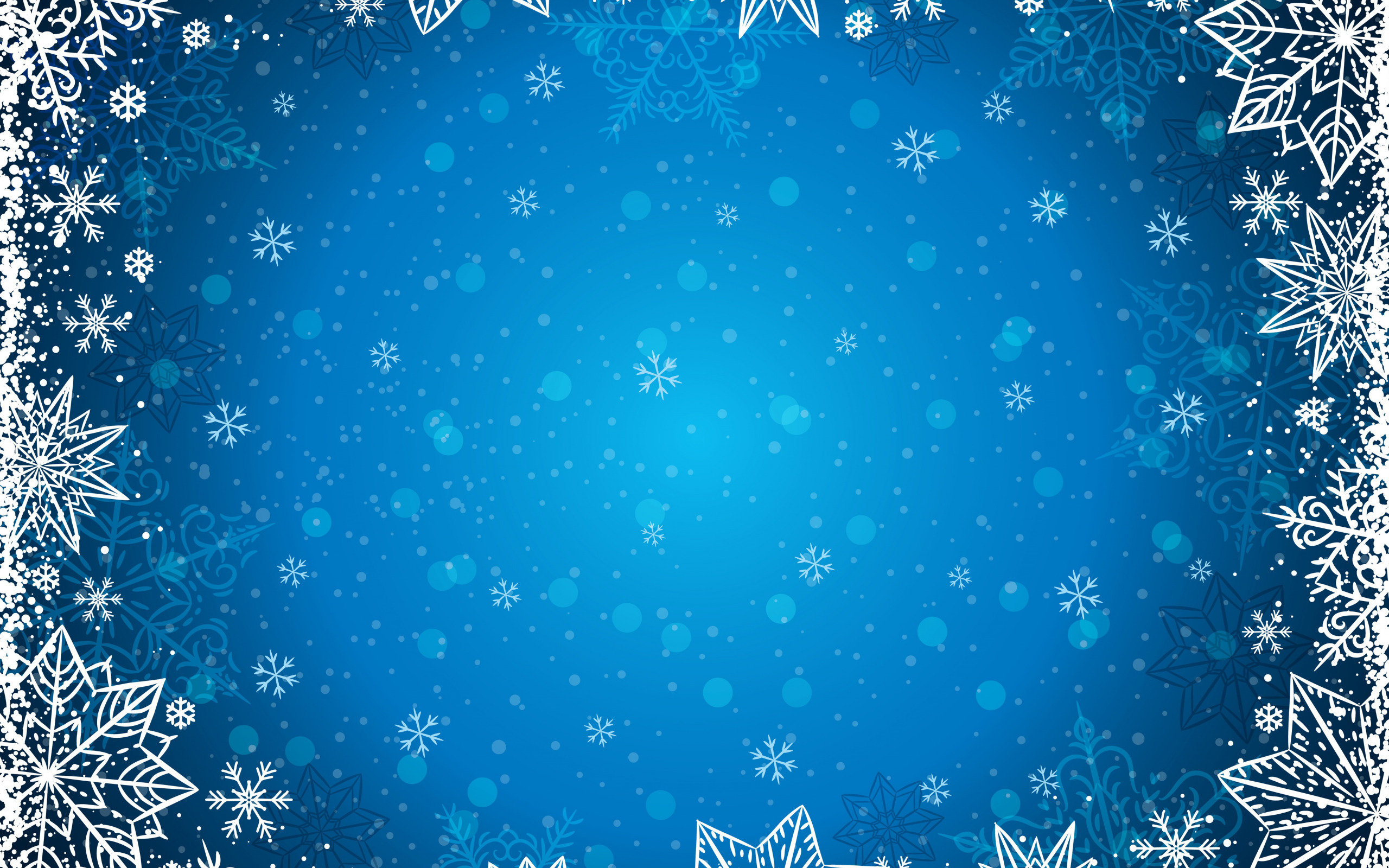 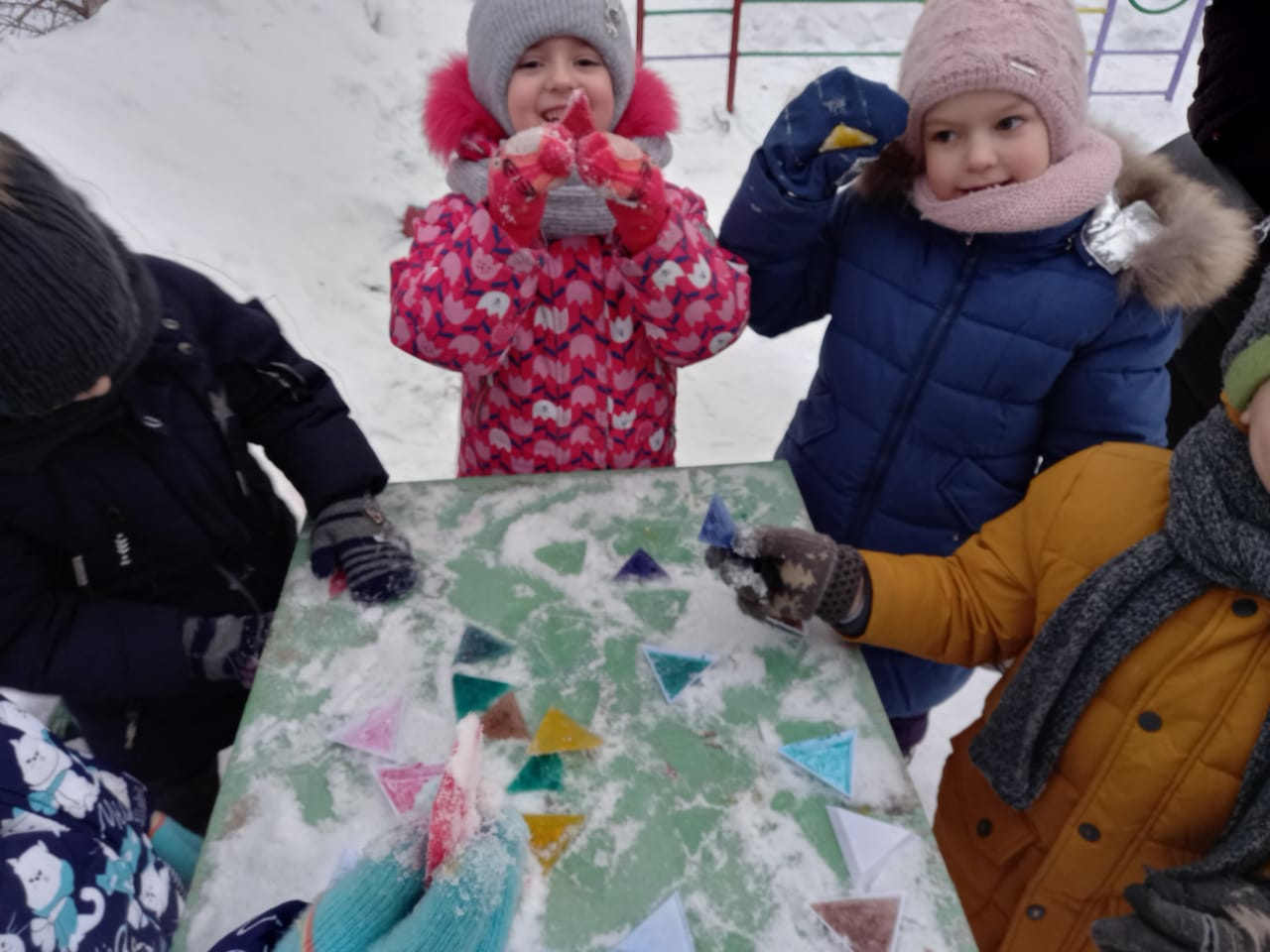 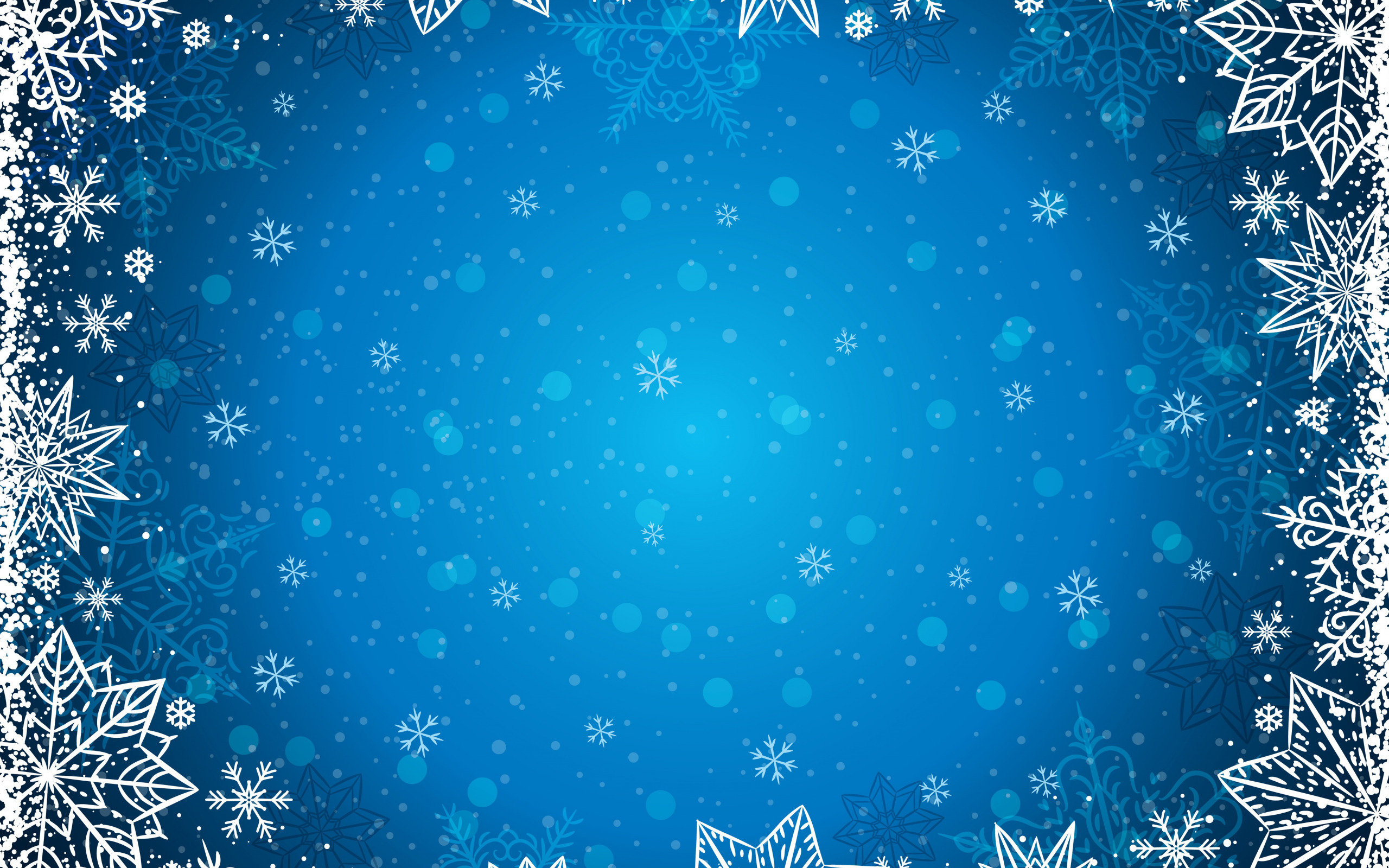 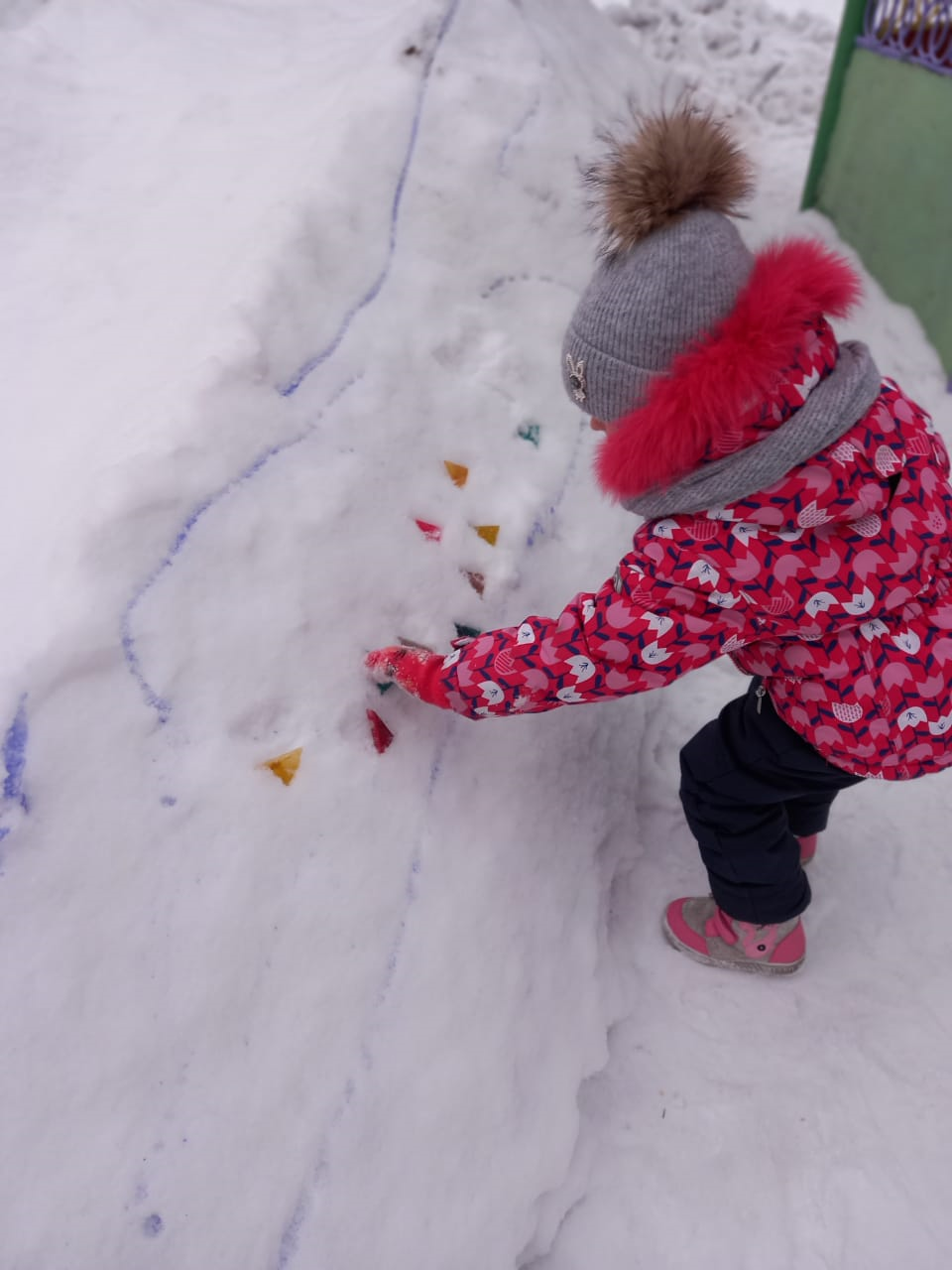 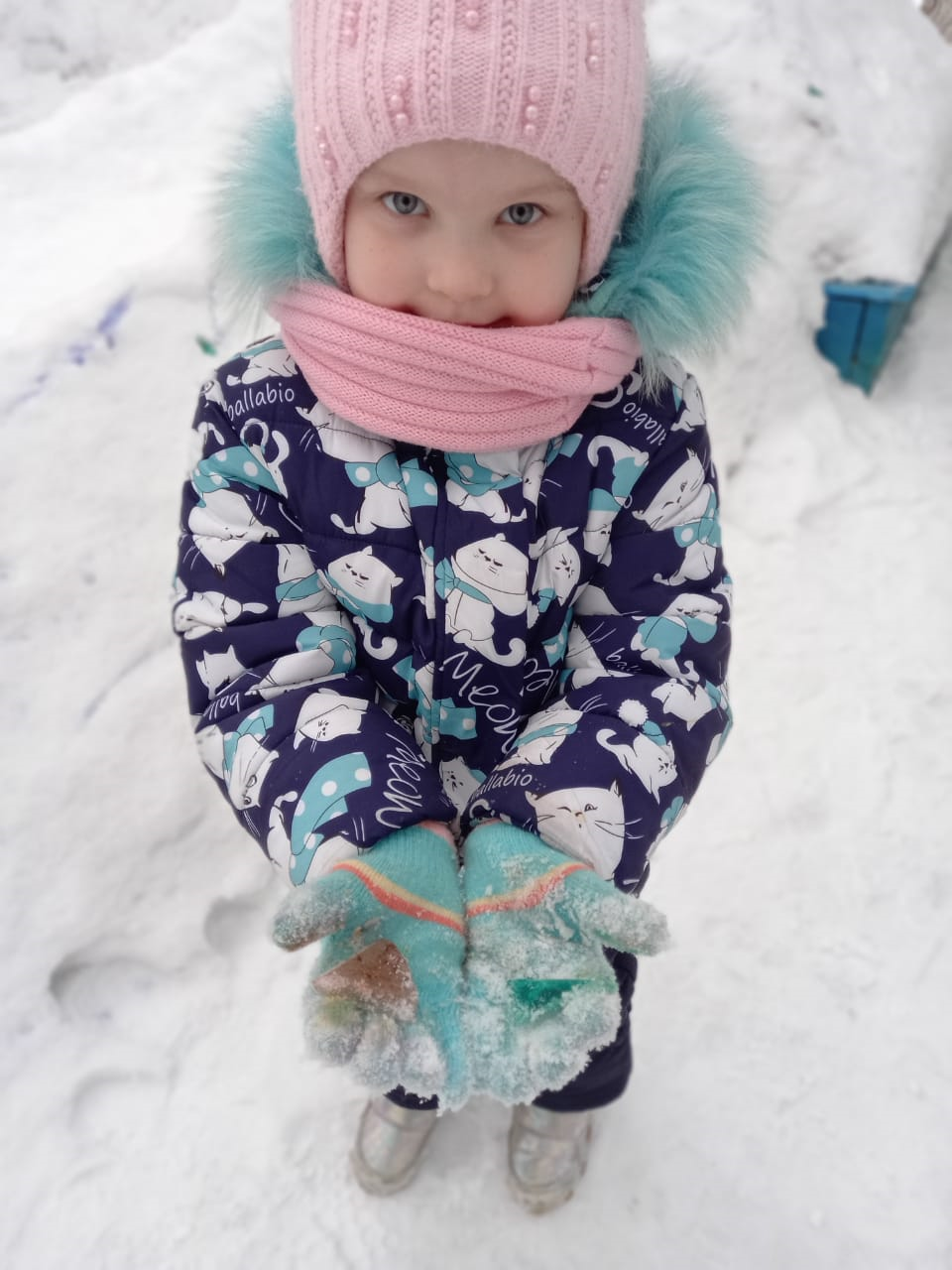